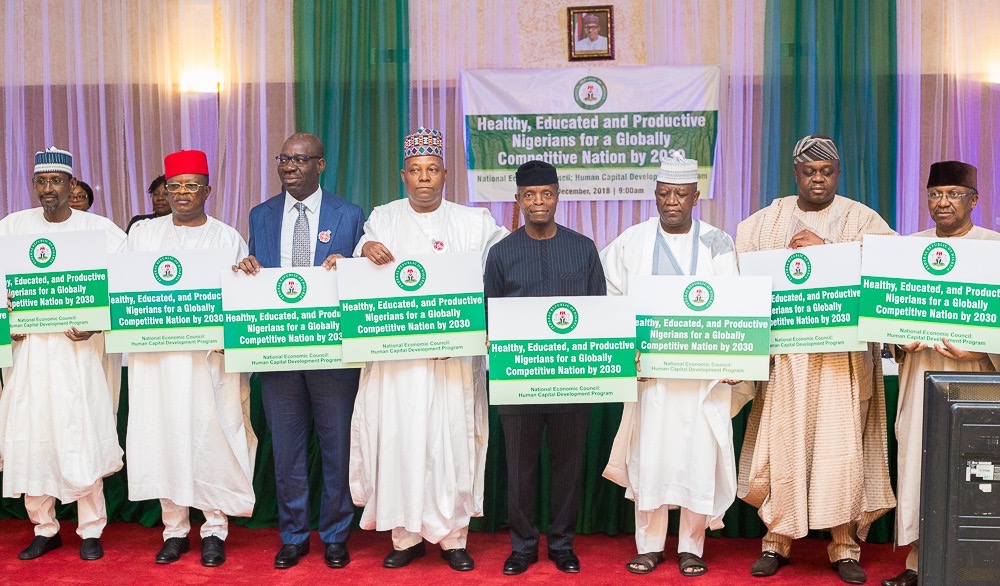 HCD Programme Update
NGF Governors’ Induction
May 2023
Overview of the HCD Programme
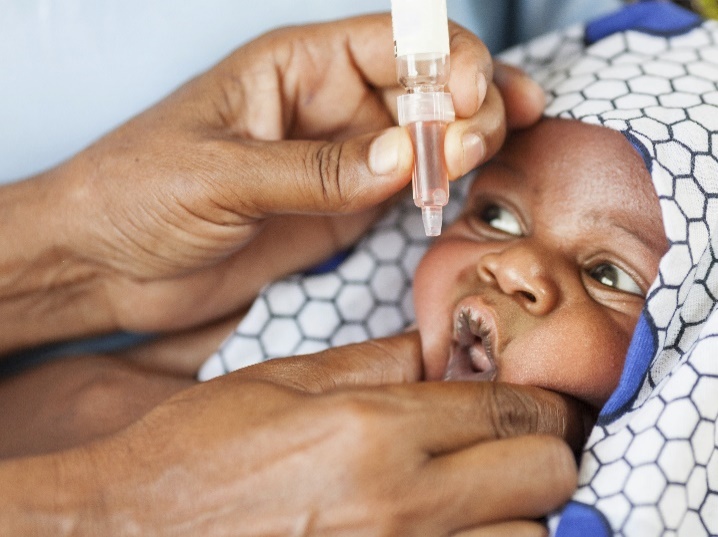 Overview
The Nigerian Government recognizes the critical role Human Capital Development plays in driving sustained economic growth, boosting productivity and reducing poverty
1
The Country has put in place several steps to accelerate Human Capital Development. This is being driven by a Human Capital Steering Committee and Core Working Group established by the National Economic Council
2
HCD focuses on 3 Thematic Areas and 6 critical Human Capital Development outcome areas (Health and Nutrition; Education and Labour Force Participation). The Plan builds on existing efforts and the progress made to date
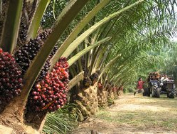 3
The Core Working Group has articulated a unified long term HCD Vision through a co-creation and co-development process involving representatives of the States of the Federation
4
Several enablers critical to accelerating HCD include high quality data, improved funding and better coordination between Federal Government, States and Development Partners
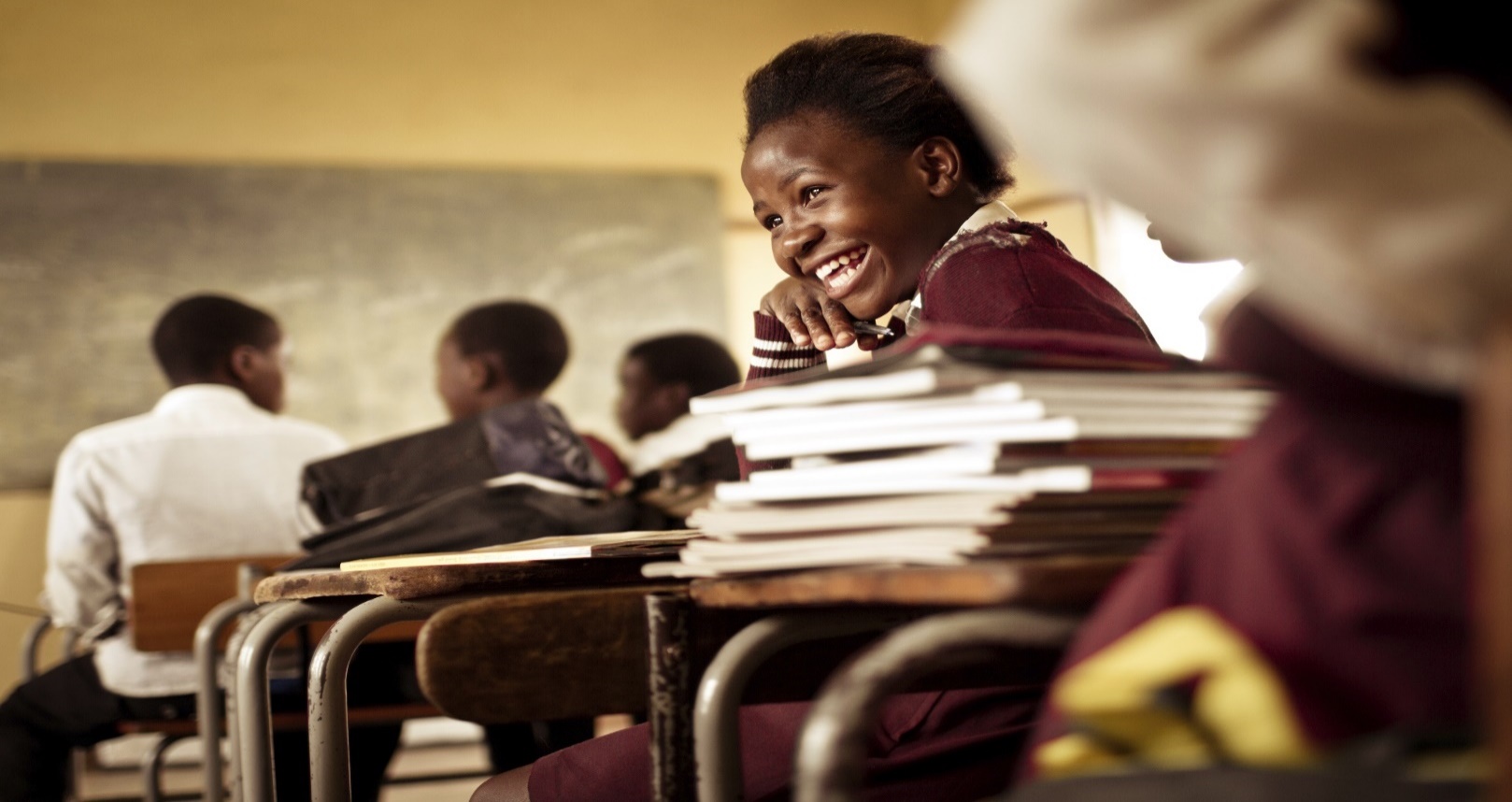 The Core Working Group is working directly with the States to ensure the implementation of the National HCD Vision and make certain the transformation of the nationwide HCD Landscape.
5
7
The CWG derives its mandate as a Standing Committee of NEC to lead the implementation of the National HCD agenda
6
3
The National Human Capital Development Program was launched in March 2018 by the National Economic Council at a special meeting convened for that purpose
The National HCD Program

Nigeria’s Human Capital Development Program was designed in recognition that human capital development plays a critical role in addressing poverty while ensuring participatory and sustainable economic growth

The Program is aimed at increasing investments in the Nigerian people thereby improving Nigeria’s human capital development indices

To drive the HCD Program, the Core Working Group was established with the mandate to;
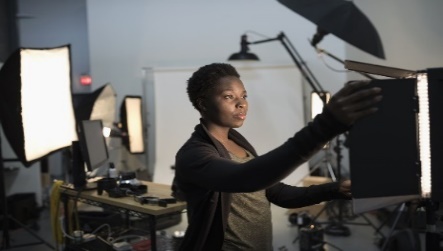 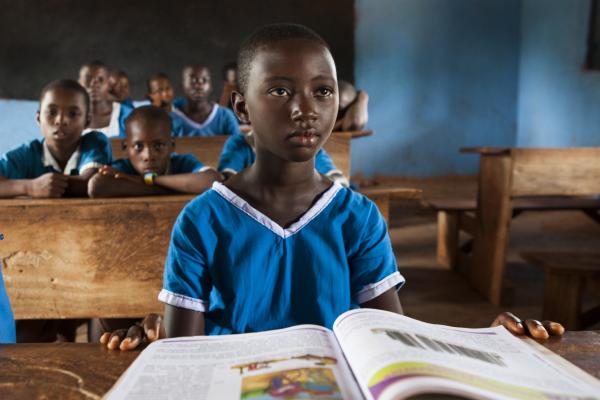 a strategy and action plan to increase countrywide HCD investment
Develop
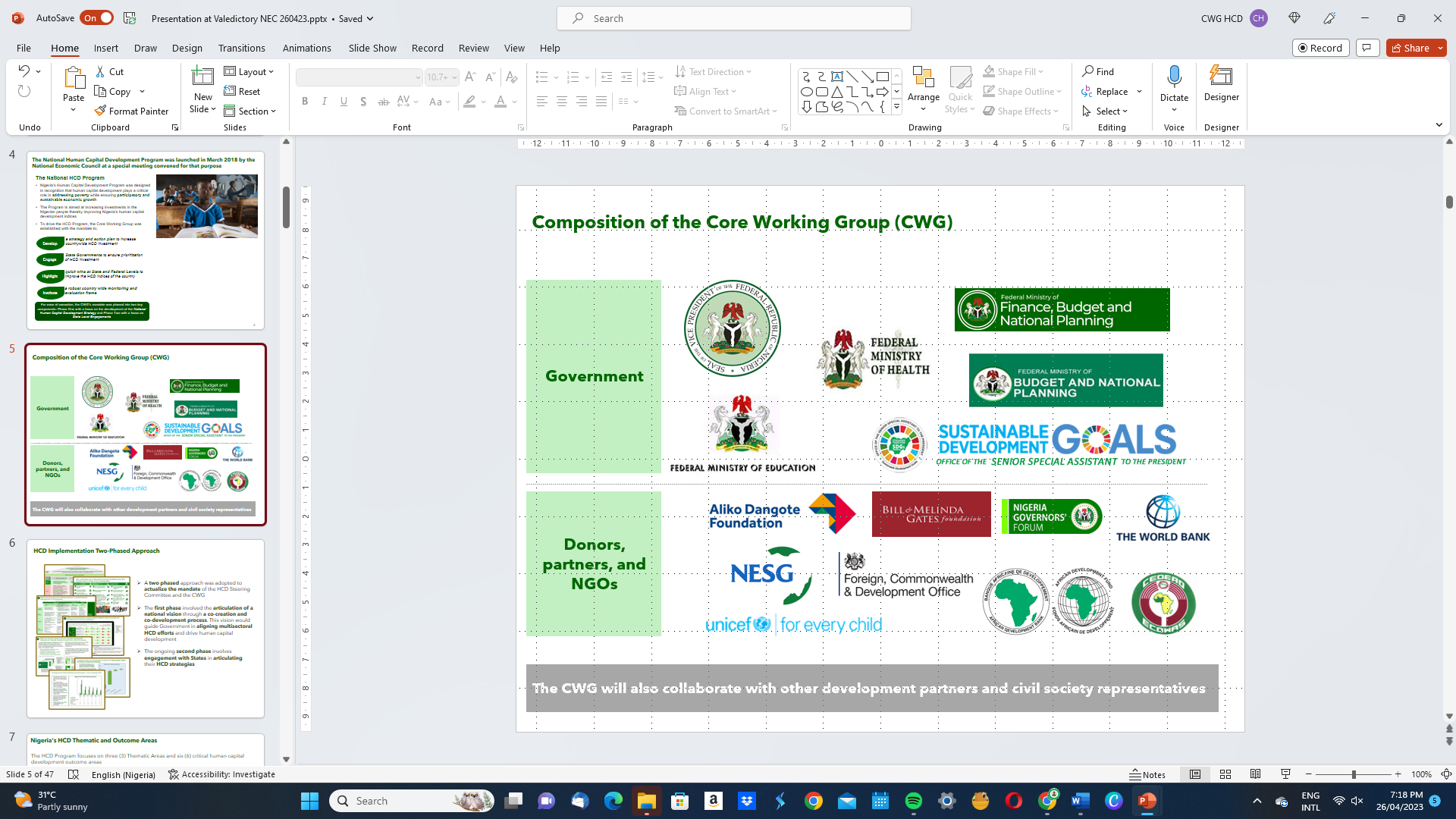 State Governments to ensure prioritization of HCD investment
Engage
quick wins at State and Federal Levels to improve the HCD indices of the country
Highlight
a robust country wide monitoring and evaluation frame
Institute
For ease of execution, the CWG’s mandate was phased into two key components: Phase One with a focus on the development of the National Human Capital Development Strategy and Phase Two with a focus on State Level Engagements
4
HCD Implementation Approach
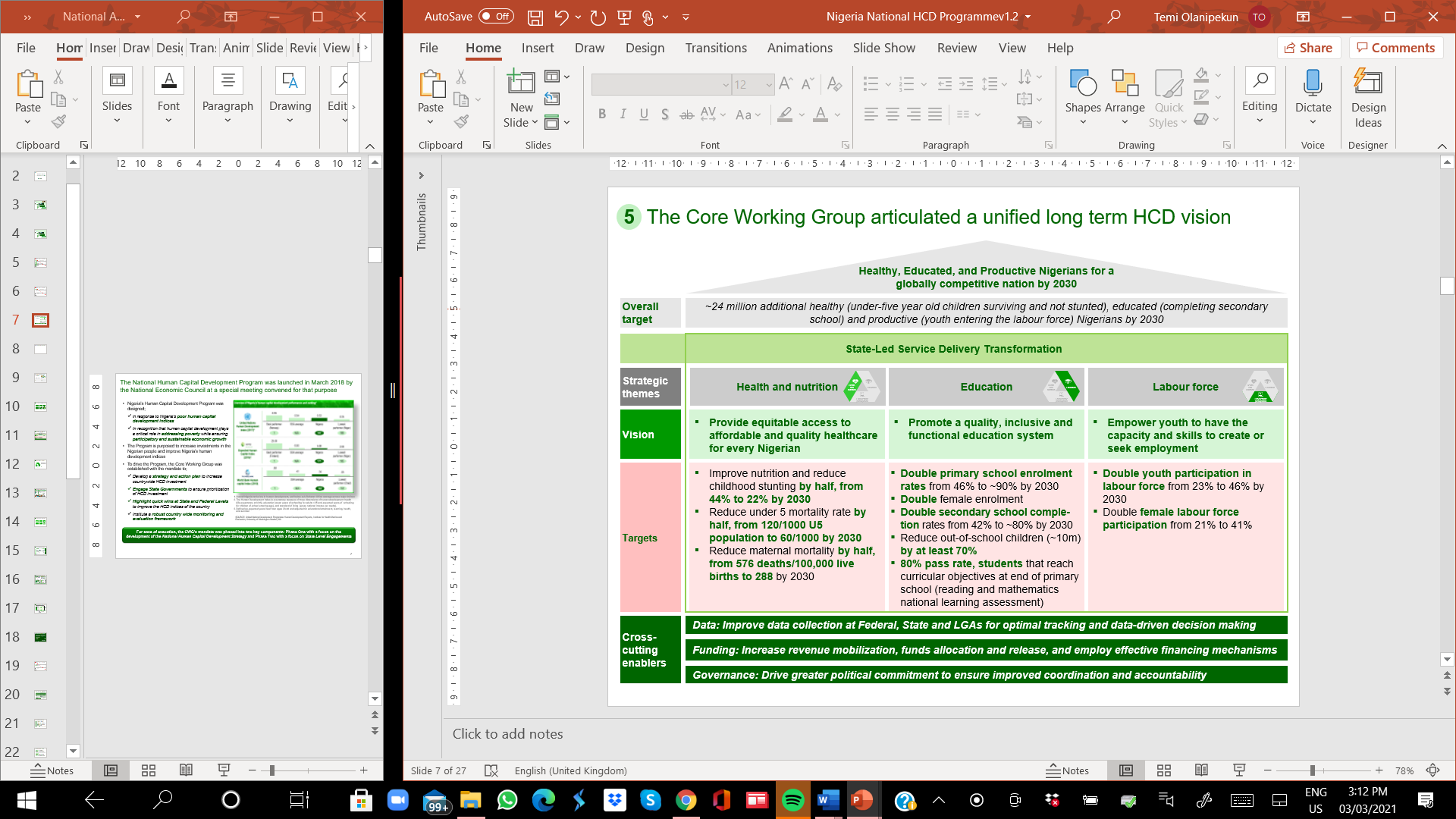 A two phased approach was adopted to actualize the mandate of the HCD Steering Committee and the CWG

The first phase involved the articulation of a national vision through a co-creation and co-development process. This vision would guide Government in aligning multisectoral HCD efforts and drive human capital development

The second phase involves engagement with States in articulating their HCD strategies

However, a third phase is evolving which will involve the launch of the CIMI project – a community-based demonstration of HCD in its simplest form.
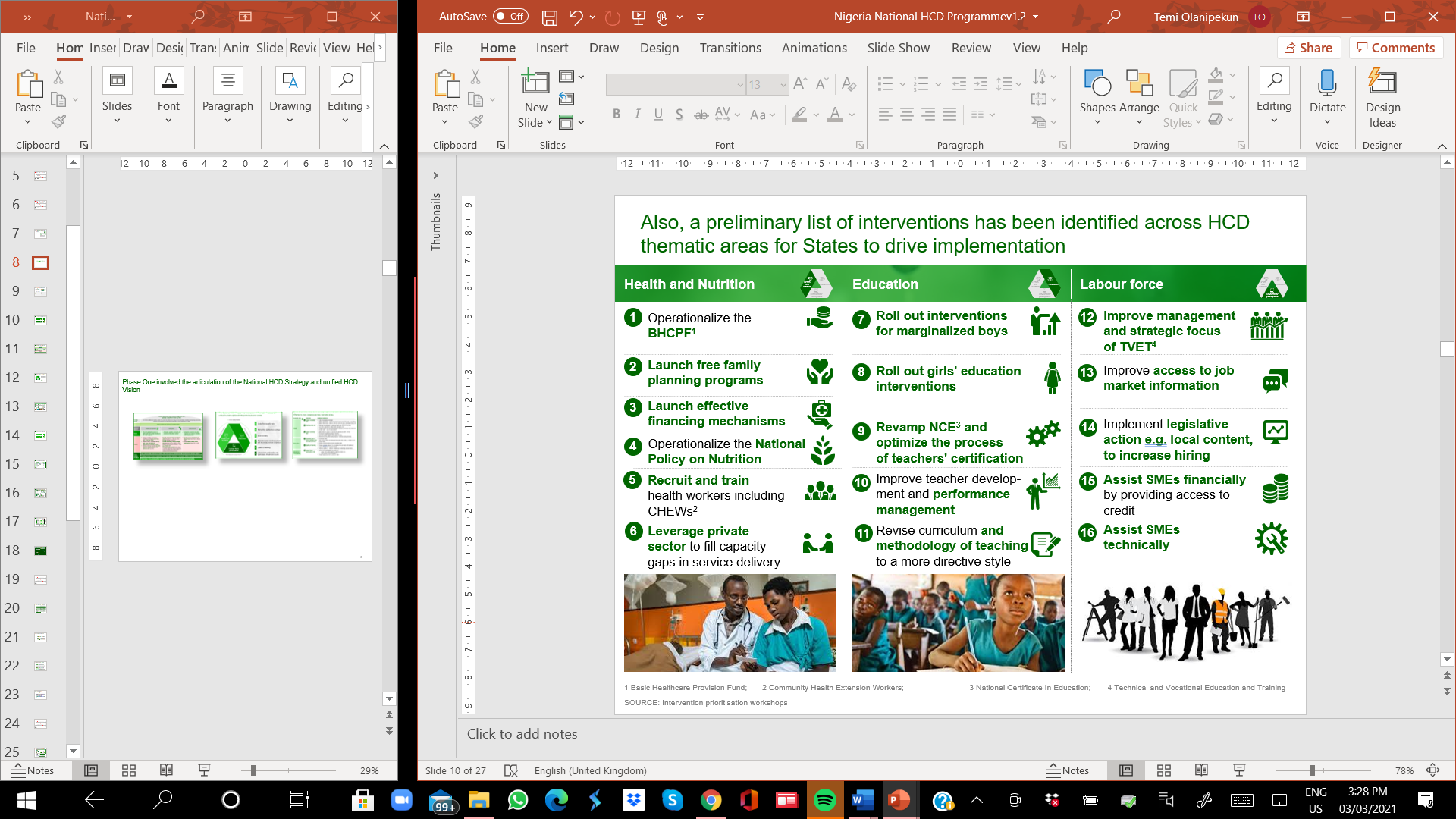 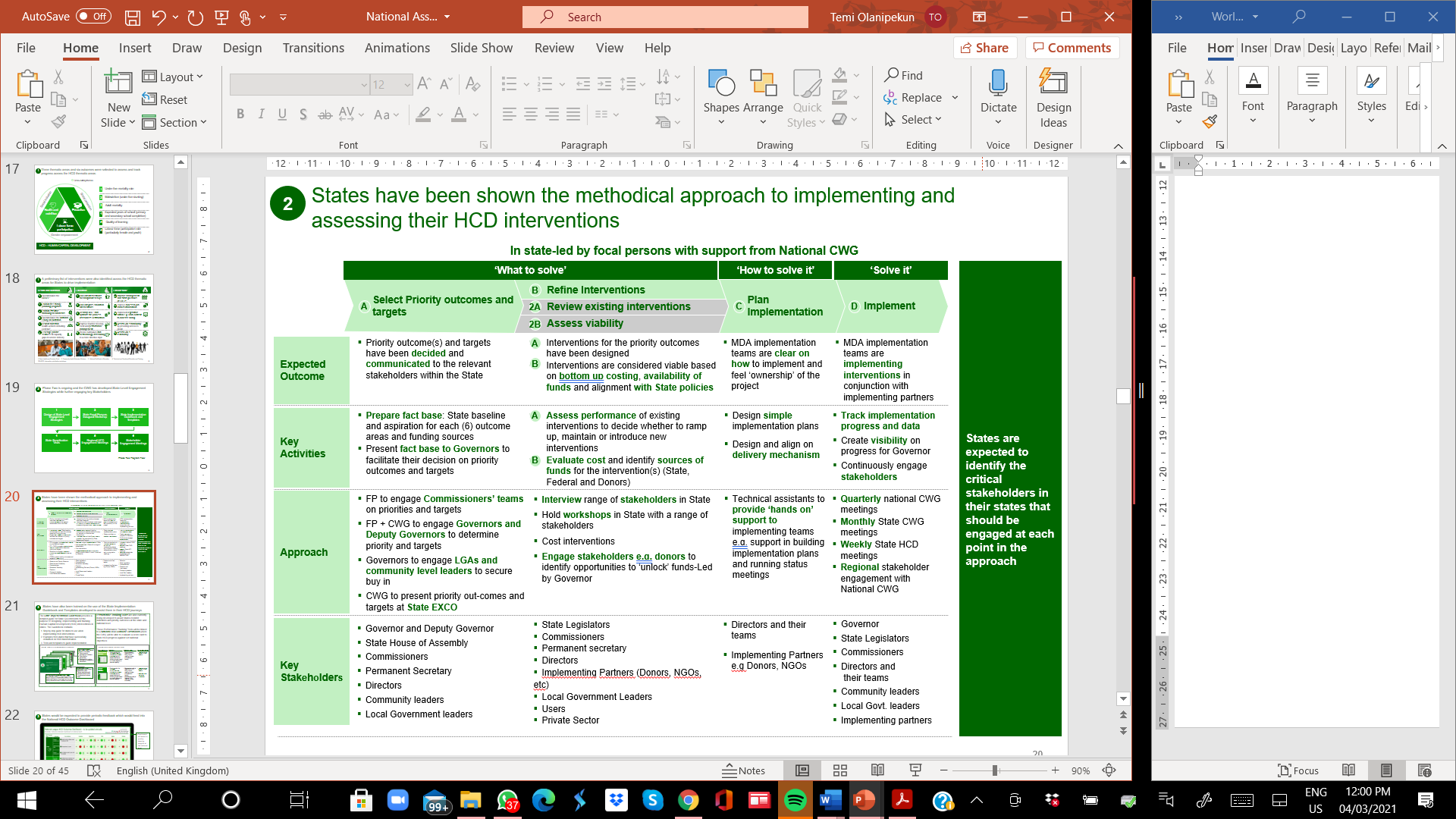 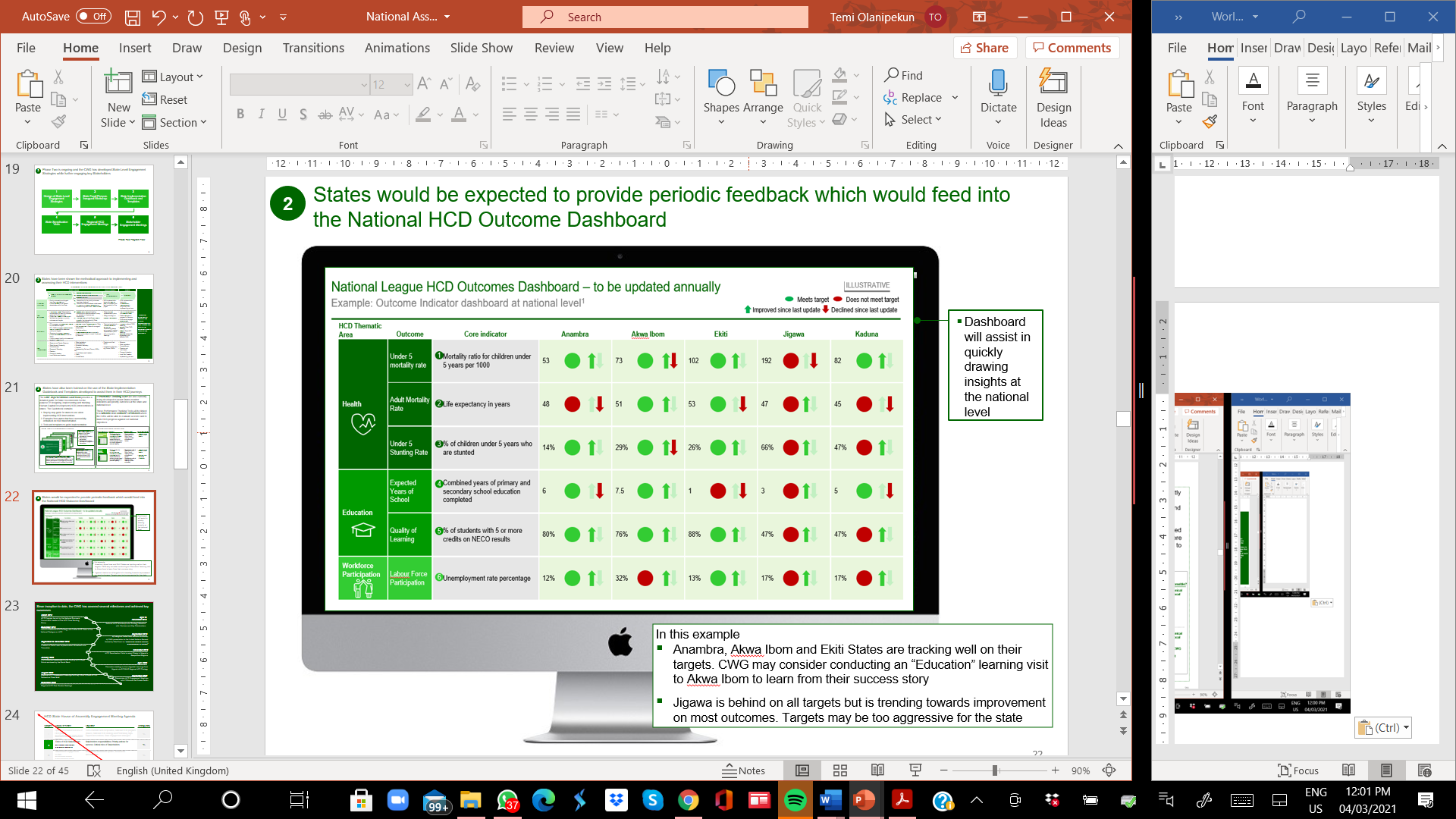 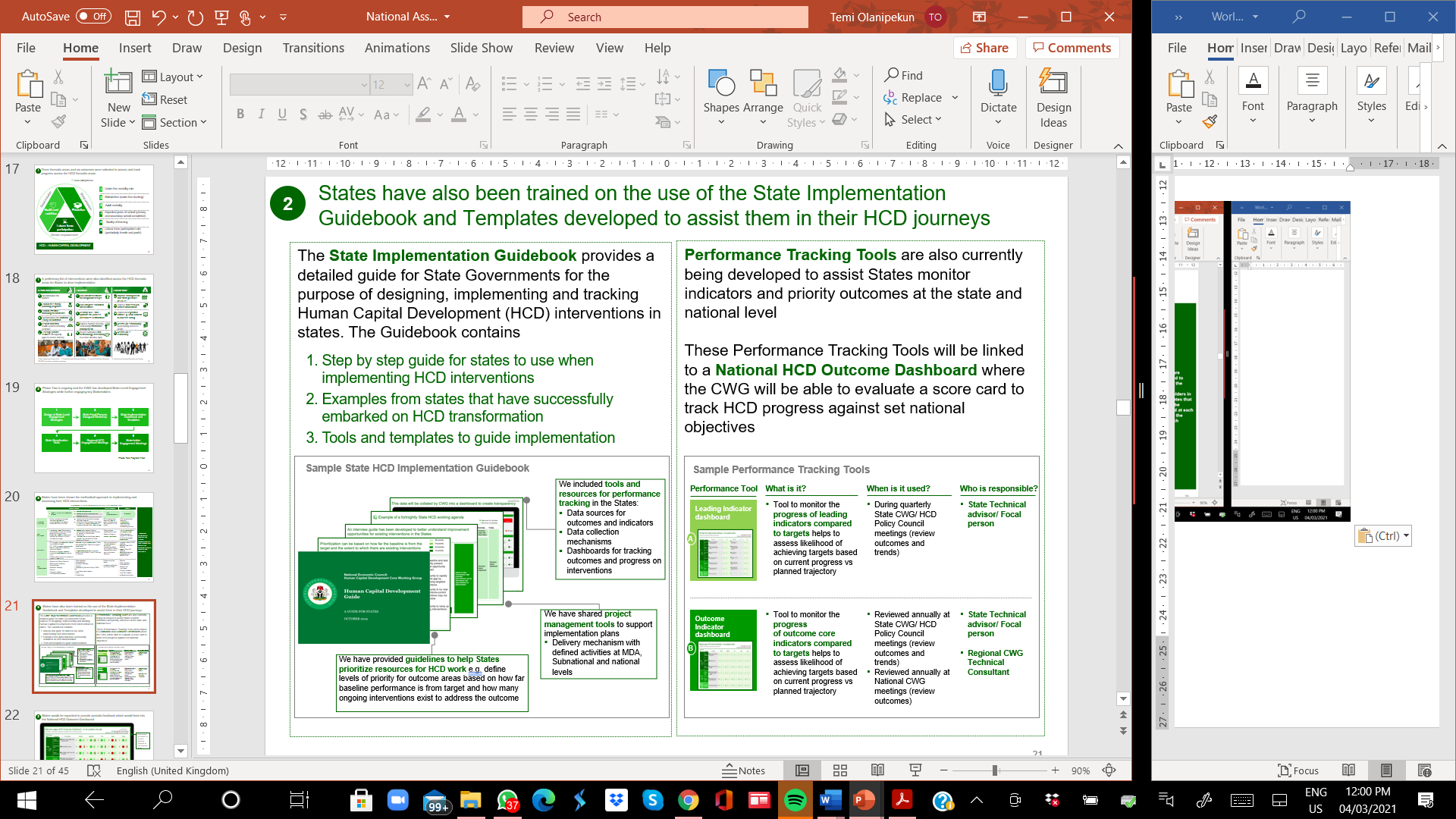 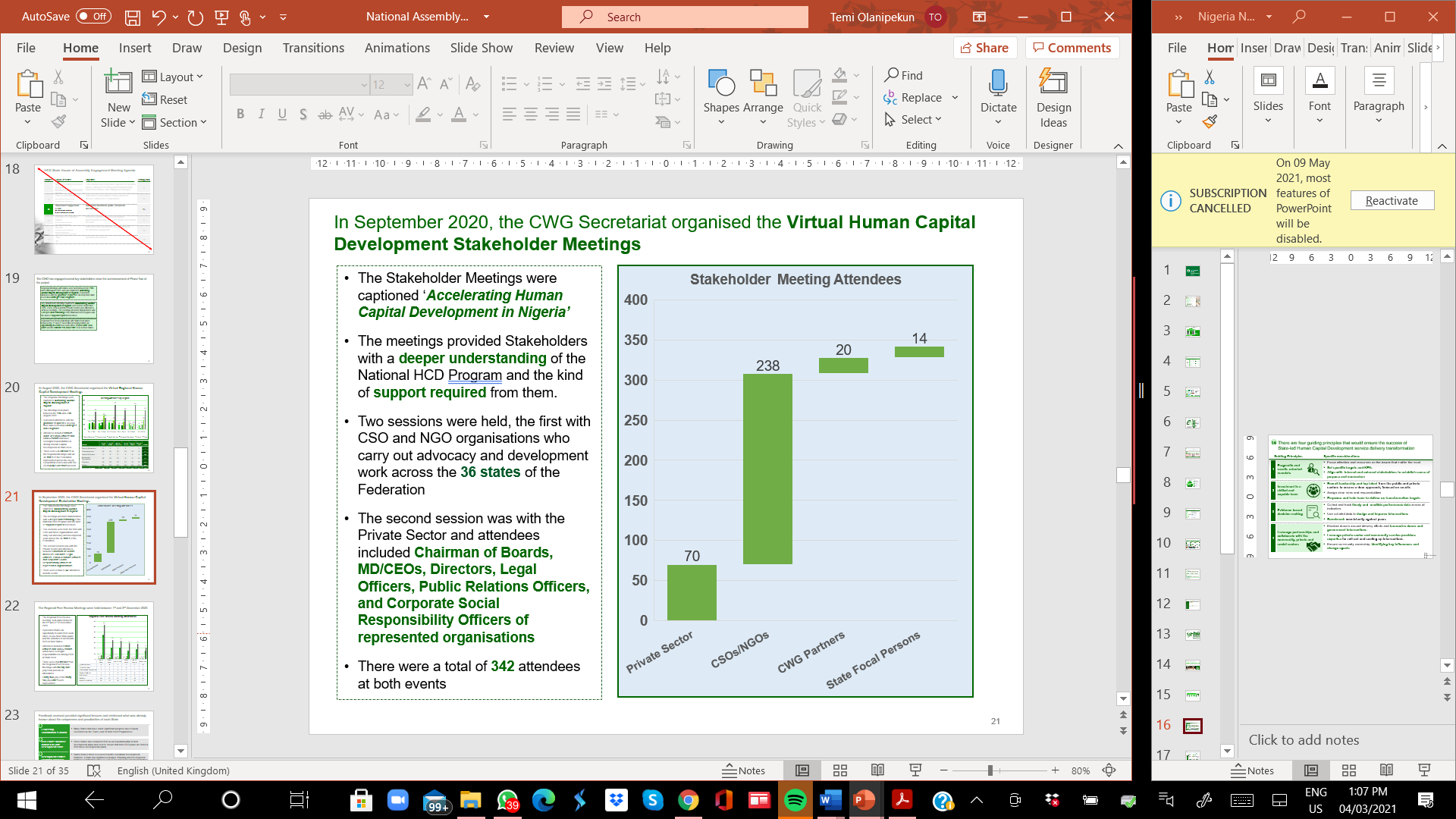 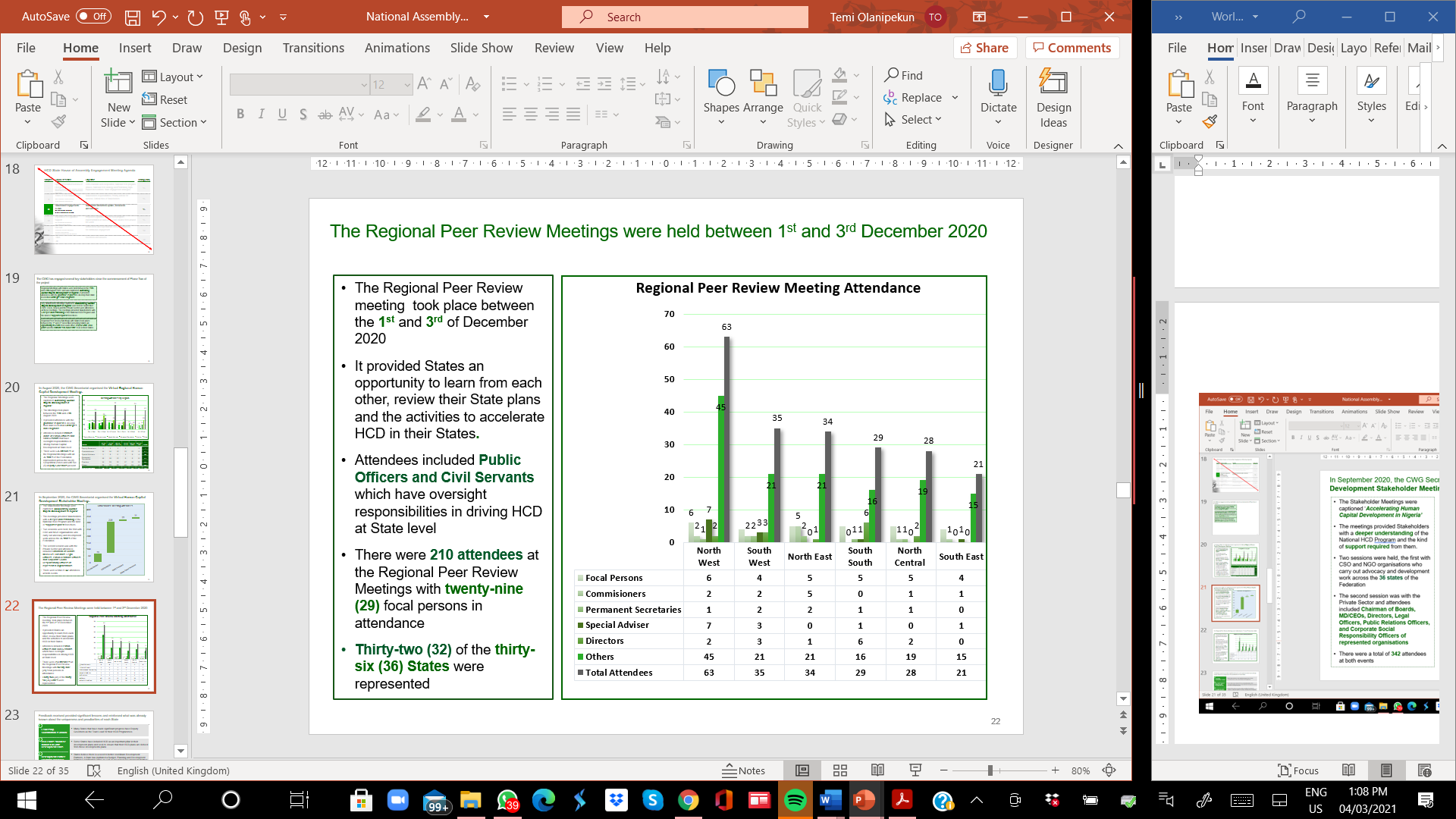 Labour force participation rate (particularly female and youth)
Cross-cutting themes
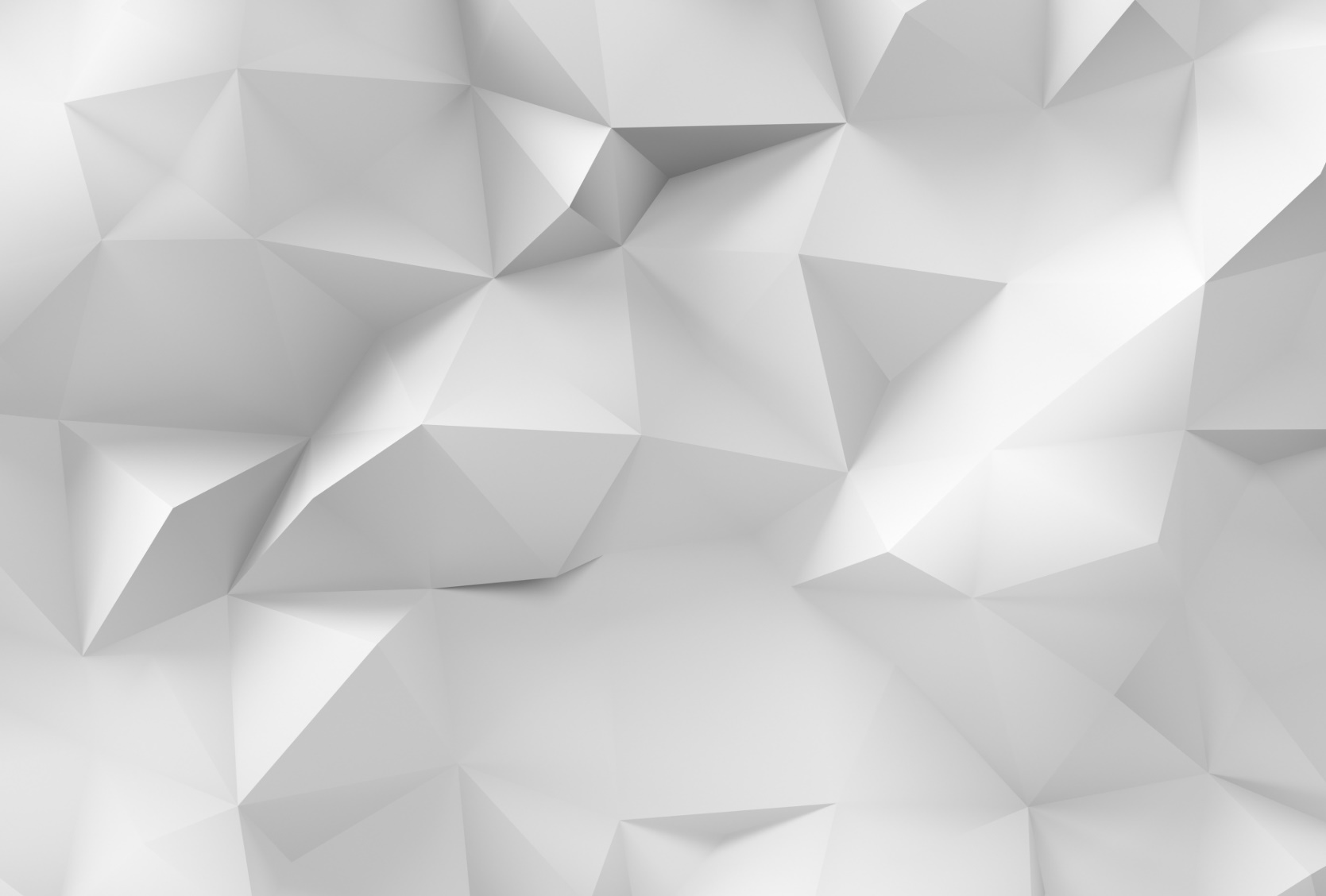 Expected years of school (primary and secondary school completion)
6
3
2
1
4
5
Adult mortality
Malnutrition (under-five stunting)
Under-five mortality rate
Quality of learning
Nigeria’s HCD Thematic and Outcome Areas
The HCD Program focuses on three (3) Thematic Areas and six (6) critical human capital development outcome areas
Social inclusion
Social protection
Health and nutrition
Education
Labour force participation
Gender empowerment
6
~24 million additional healthy (under-five year old children surviving and not stunted), educated (completing secondary school) and productive (youth entering the labour force) Nigerians by 2030
Governance: Drive greater political commitment to ensure improved coordination and accountability
Data: Improve data collection at Federal, State and LGAs for optimal tracking and data-driven decision making
Overall Target
Provide equitable access to affordable and quality healthcare for every Nigerian
Promote a quality, inclusive and functional education system
Empower youth to have the capacity and skills to create or seek employment
Funding: Increase revenue mobilization, funds allocation and release, and employ effective financing mechanisms
Strategic Themes
State-Led Service Delivery Transformation
Cross-cutting enablers
Health and nutrition
Health and nutrition
Health and nutrition
Education
Education
Education
Vision
The National HCD Vision
Labour force participation
Labour force participation
Labour force participation
Targets
Healthy, Educated, and Productive Nigerians for a globally competitive nation by 2030
Health and nutrition
Education
Labour force
Improve nutrition and reduce childhood stunting by half, from 44% to 22% by 2030
Reduce under 5 mortality rate by half, from 120/1000 U5 population to 60/1000 by 2030
Reduce maternal mortality by half, from 576 deaths/100,000 live births to 288 by 2030
Double primary school enrolment rates from 46% to ~90% by 2030
Double female enrolment
Double secondary school comple-tion rates from 42% to ~80% by 2030
Reduce out-of-school children (~10m) by at least 70%
80% pass rate, students that reach curricular objectives at end of primary school (reading and mathematics national learning assessment)
Double youth participation in labour force from 23% to 46% by 2030 
Double female labour force participation from 21% to 41%
7
Articulation of the National HCD Strategy and unified HCD Vision
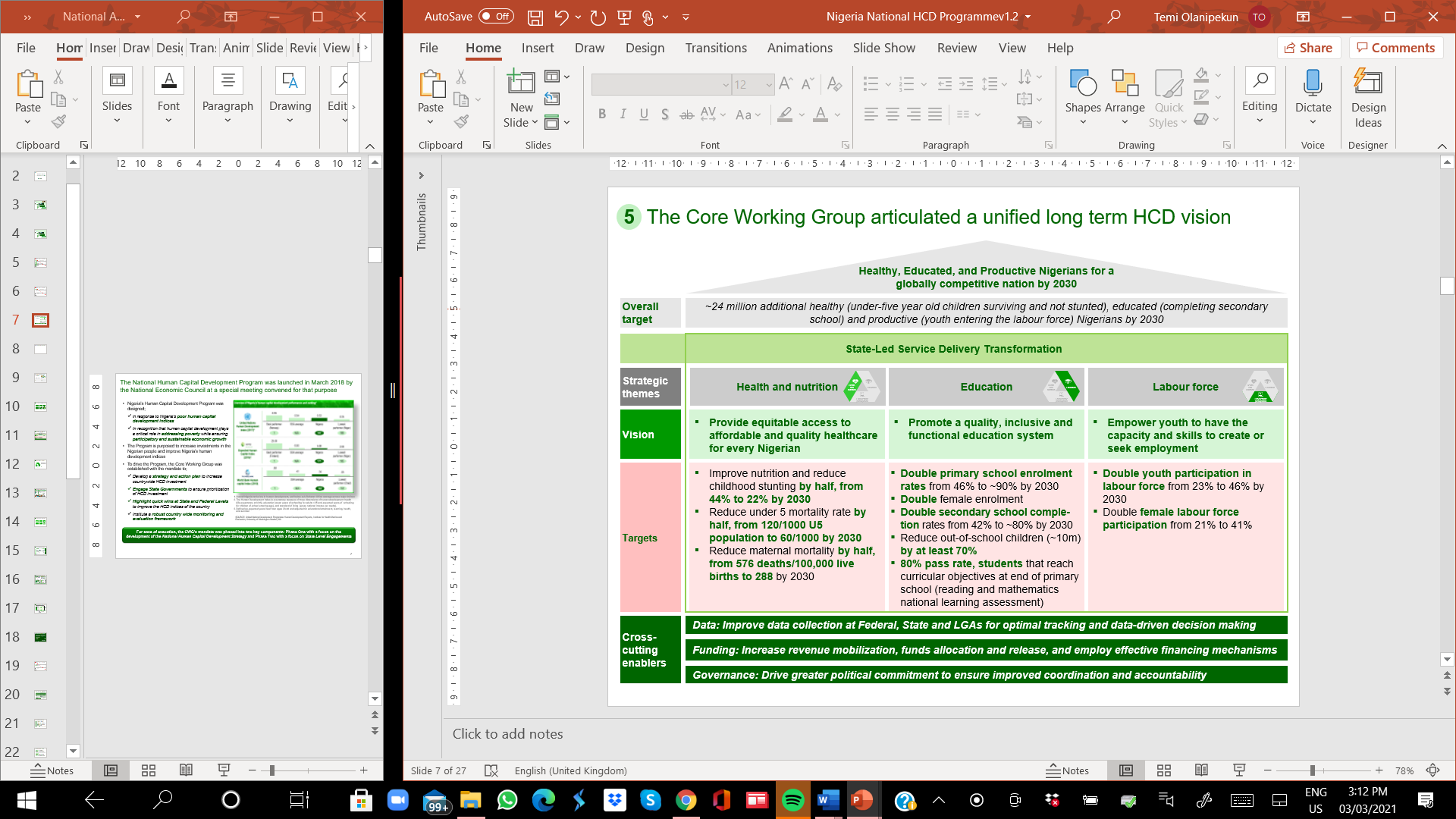 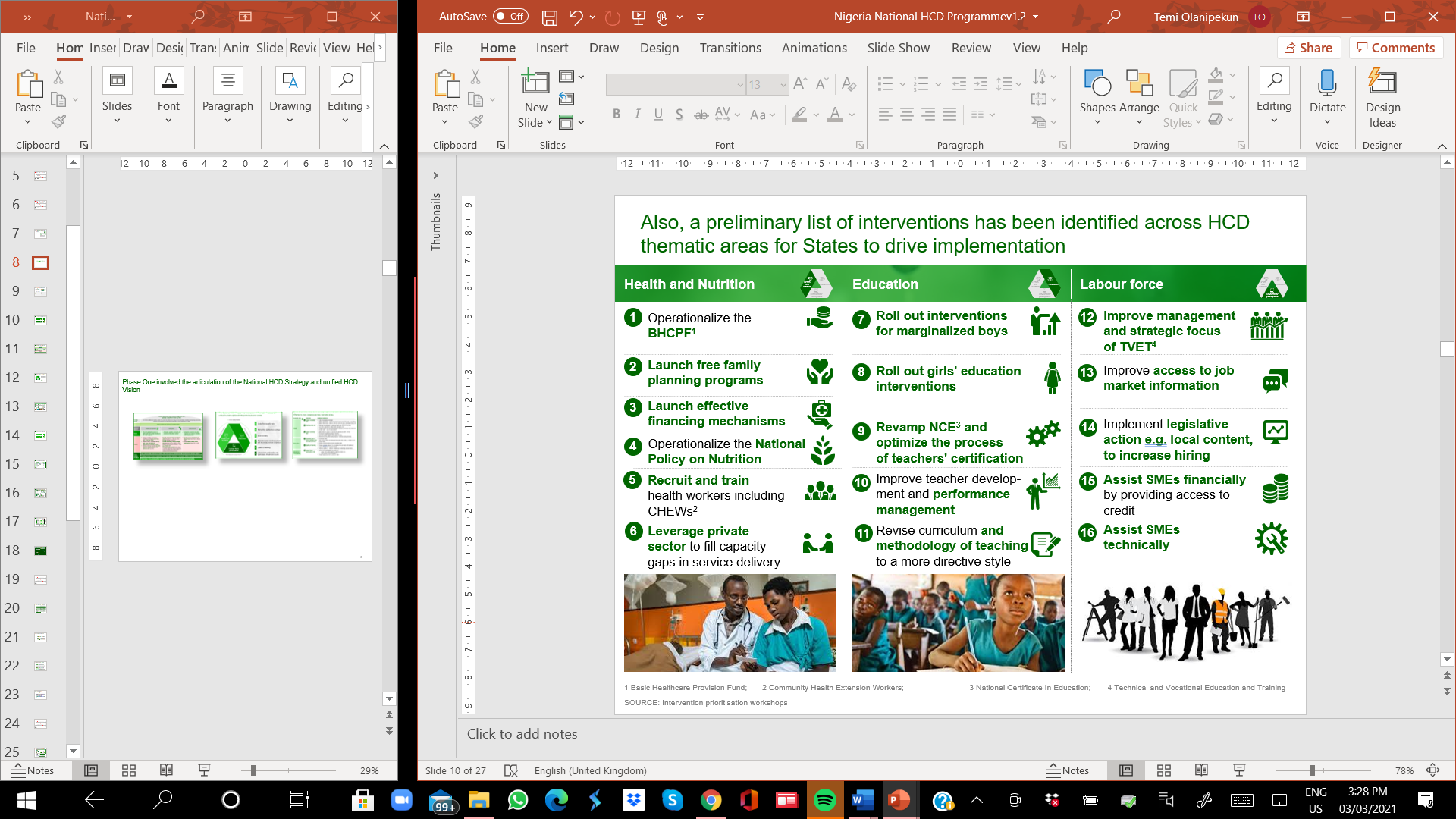 8
Nigeria’s Human Capital Development agenda sits across multiple levels and stakeholders
Supporting HCD structures (new)
Existing structures
Responsibilities
National
National Economic Council


The National Assembly


Line Ministries, Departments & Agencies
Core Working Group of government representatives, donors, and development partners
Provide transparency on progress in HCD
Galvanize strong political will, commitment, and leadership sponsorship from executive powers
Drive nationwide commitment to HCD through consistent messaging
Set nationwide vision and drive alignment with consistent messaging
States
Governors
State Ministries, Departments & Agencies
State House of Assembly
LGAs
Tailored Subnational HCD structure

State House Committees relevant to HCD program
Set State priority outcome areas in line with National Vision
Service delivery transformation and acceleration of intervention areas
Enact relevant laws in support of State HCD program
Development Partners & Donors

CSOs & NGOs

Community based structures e.g., ward development committees
Other (Development partners, grass roots, CSOs)
Multi-stakeholder HCD focus groups

Independent data tracking teams supported by the State
Support government service delivery transformation e.g.via funding, M&E support
Driving community participation to accelerate interventions in HCD
Creating visibility on grass root needs
Maintaining upward pressure
Development of State-Level Engagement Strategy
1.	Engage State Governments to ensure prioritization of HCD investment
Phase II Objectives include
2.	Highlight quick wins at State and Federal levels to improve  Nigeria’s HCD indices
3.	Institute a robust country wide monitoring and evaluation framework to assess implementation of interventions and impact
The CWG in furtherance of these objectives has embarked on the following activities;
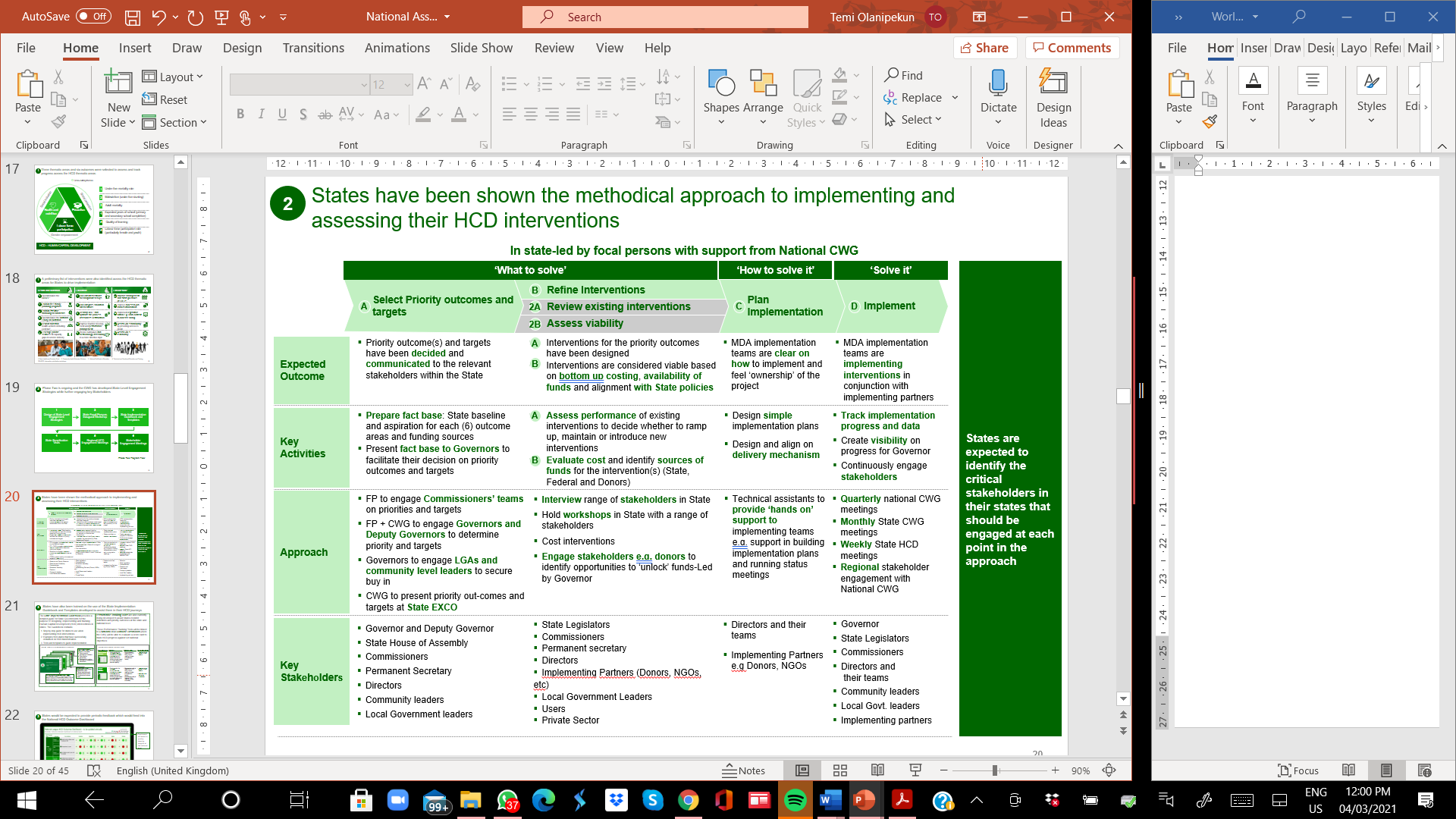 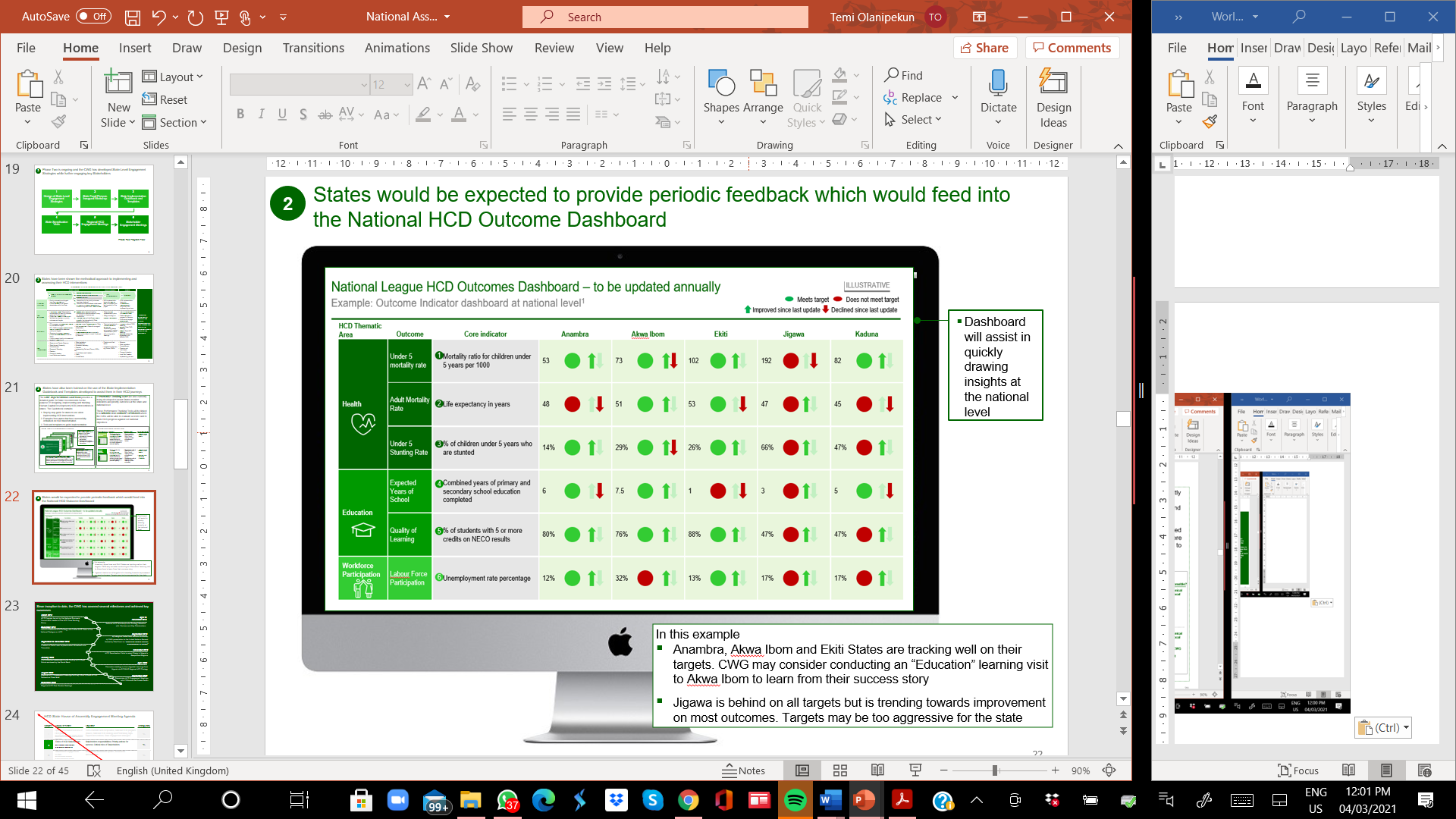 State Governments have begun to

Institutionalize the National HCD Agenda
Articulate their HCD vision and priorities
Establish State HCD architecture
Develop and Implement HCD implementation plans as well as monitoring and evaluation frameworks
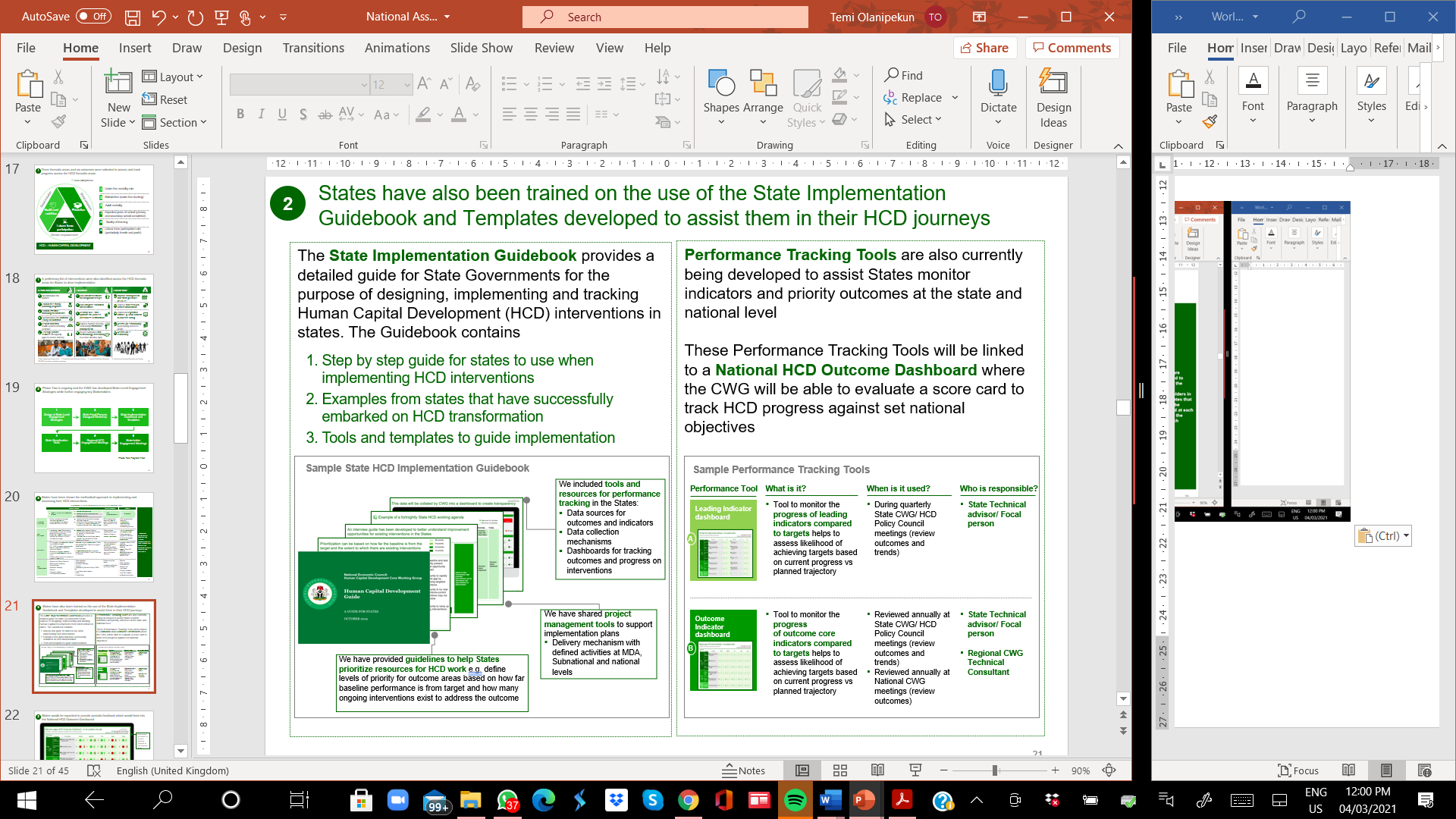 1
2
3
4
5
6
7
State-level Engagement Strategies
State Focal Persons Inaugural Workshop
State Sensitization Visits
Regional 
HCD Meetings/
Conferences
HCD Stakeholder Meetings
State Deep-Dive Meetings
State Implementation Guidebook & Templates
10
State Delivery Mechanism
A delivery mechanism has been suggested to ensure coordination of the HCD agenda
Meeting frequency
Level
Key activities
Org chart
Monthly-Quarterly
Deputy Governor
State CWG Secretariat
Focal person1
Labour comm’r
Education comm’r
Health comm’r
Donors & NGOs
Budget & Plan’g comm’r
L1
+
State HCD council
Review State dashboard
Debottleneck issues on delayed milestones
Present at State cabinet meetings
+
Health/Education/ Labour commissioner
Focal person
Once-Twice monthly status update meetings for each of the commissioners (3-6 total)2
+
Permanent Secretary
L2
+
Dir1
Dir2
Dir3
Dir…
State Ministry Team
Individual meetings with each of the commissioners of the HCD thematic areas
Review intervention implementation plans and track milestones and activities
Escalate challenges where necessary
TA
+
Permanent Secretary
+
TA
Director
Weekly
L3
+
MDA
Review progress on implementation tasks
‘Do the work’
Implementing partners
Technical working group
+
To ensure continuity, States should look to embed these activities as agenda items in existing meetings
The Human Capital Development (HCD) Council is meant to provide cross sector coordination of HCD activities. It should be chaired by the Deputy Governor
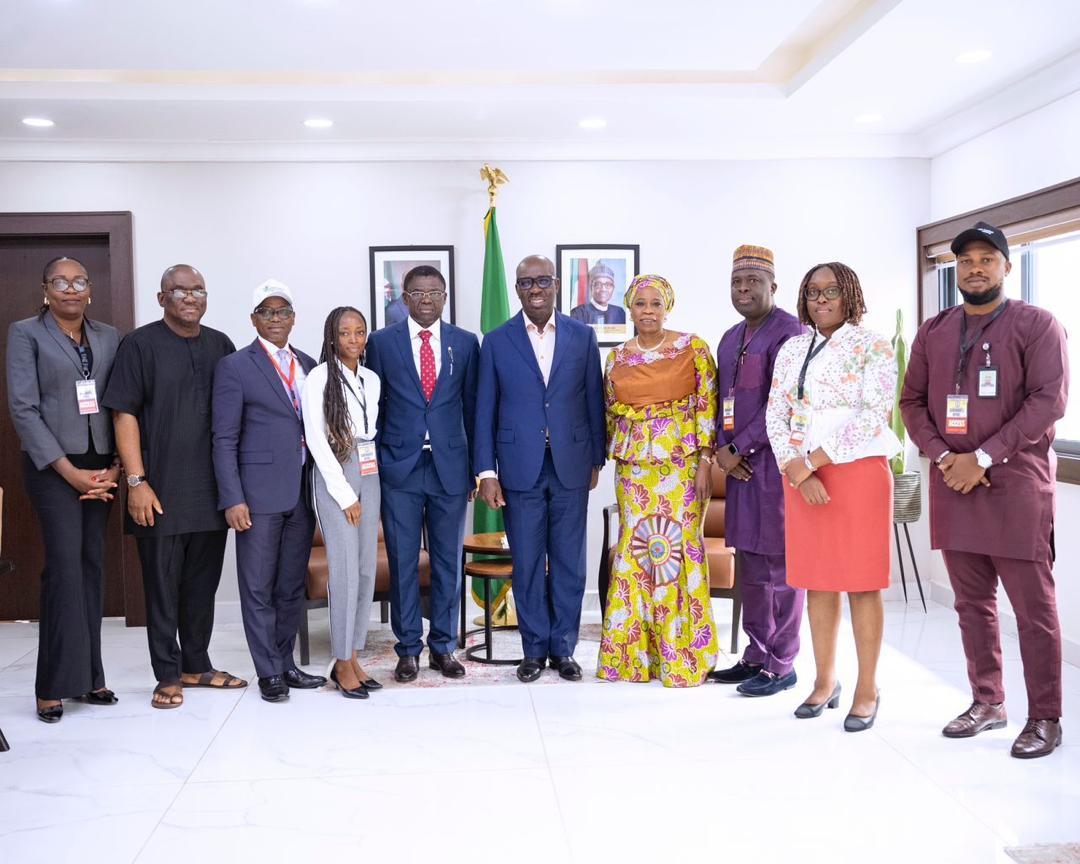 Role

Provide cross-sector coordination of HCD activities
Articulate State HCD vision – Define priorities and develop relevant policy framework
Supervise development of State HCD plan
Stimulate stakeholder participation
Mainstream HCD initiatives into State budget and strategic development plan
Establish Monitoring and Evaluation framework
The Human Capital Development (HCD) Technical Working Group is chaired by the State Focal Person and is meant to provide technical leadership for the State HCD Programme
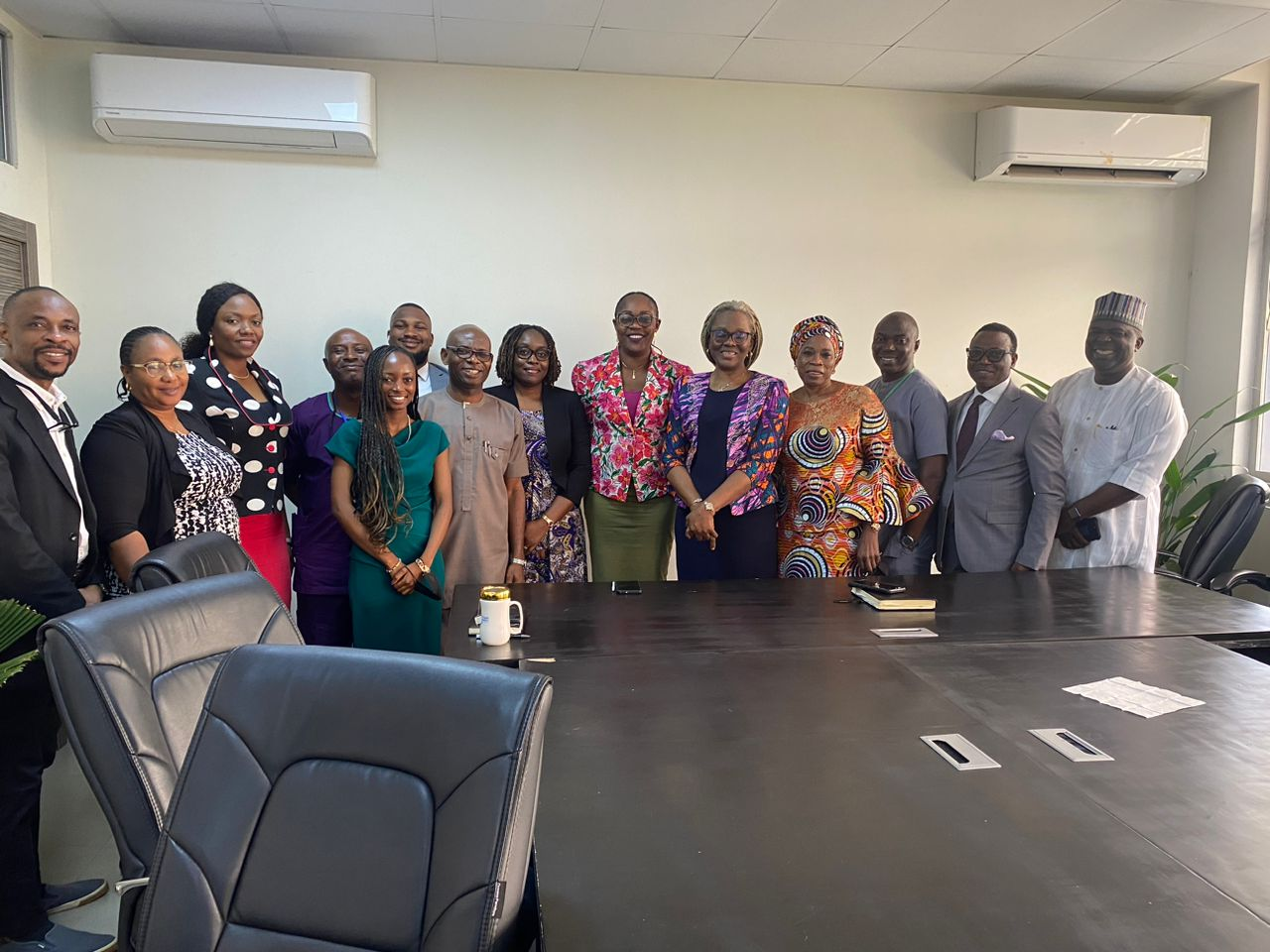 Role
Provide landscape analysis for HCD outcome areas 
Determine critical HCD challenges for ministries
Make recommendations regarding HCD priorities 
Recommend targets across HCD outcome areas
Assess ongoing Interventions/Initiatives
Provide information on HCD programme implémentation

Propose initiatives to address HCD outcomes
Identify expected outcomes from initiatives/program milestones
Cost HCD initiatives
Recommend relevant policies to guide and track programme implementation
Expectations from State						  (1/2)
Inauguration of State Human Capital Development Team/Council under Chairmanship of the Deputy Governor: (Members to include Commissioners of Ministries of Health, Education, Labour, Budget and Planning, Heads of Relevant Agencies and Departments with the State Focal Person as Secretary)
1
Set up regular meetings of the State HCD Council to address the different aspects of the State HCD Plan development and implementation.
2
The State HCD Council is to define the State’s priorities based on the peculiarities, challenges and opportunities of the State; - This should be drawn from Mr. Governor’s vision for the State/other Strategy Documents of the State.
3
Set Targets across various HCD indices and Outcomes.
4
Identify on-going Interventions (by State Govt./Donors) and select from the list of Preliminary HCD Interventions (under the National HCD Program) that can help to achieve the State’s HCD Targets and align them to HCD Outcomes.
5
Identify Stakeholders from across the State that can make inputs and meaningful contributions into State HCD Plan and define their roles.
6
Expectations from State						  (2/2)
Organize In-State HCD Workshop involving all Stakeholders (Policy Makers, Directors of Planning of Key Ministries, CSOs, Donor Community, Youth Groups, Women Groups, and Other relevant Development Associations) to undertake an assessment of on-going interventions and select new interventions based on viability and ease of implementation.
7
Draw up a Strategy and an Implementation Plan that links On-going/Activities and New Interventions to Key HCD indices and Outcomes.
8
Undertake Costing of Interventions and activate process of mainstreaming Interventions into State Budgets and Medium-Term Plans.
Provide regular updates to State’s Executive Council to facilitate policy discussions and actions
9
11
Set up State HCD Monitoring and Evaluation Team to periodically monitor Implementation progress and evaluate program impact.
10
State HCD Plan Development
Steps to the development of State HCD Action Plan
Develop draft HCD plan (based on sector strategies and State development plan)
1
4
Establish State HCD baseline
Engage stakeholders to seek their inputs into the draft plan
Define priorities and set targets
2
5
6
Finalize and launch HCD Action Plan
Select relevant interventions
3
Set up Monitoring team to track progress and assess impact
7
Support to States
The CWG has supported States in various ways to implement HCD at the sub-national level
1
5
Regional Peer Learning Engagements
Onboarding of State focal persons
2
6
Deep-dive Sessions with State HCD teams
Visits to States
7
3
HCD Implementation Guidebook
Deployment of Regional Consultants
4
Stakeholder Mobilisation through Regional Conferences
8
Facilitate financial support
Regional Consultants have been deployed to provide technical support to State HCD Councils and teams in their assigned regions
To make the process of “handholding” seamless due to geographical spread and regional uniqueness, Regional Consultants were engaged

Regional Consultants are;

Providing technical support to State HCD Councils within their assigned regions

Assisting States in achieving their key objectives under the National HCD Agenda

Building Capacity of States’ Focal Persons and other relevant members of the States’ HCD Steering Committees on Program Implementation and Management.
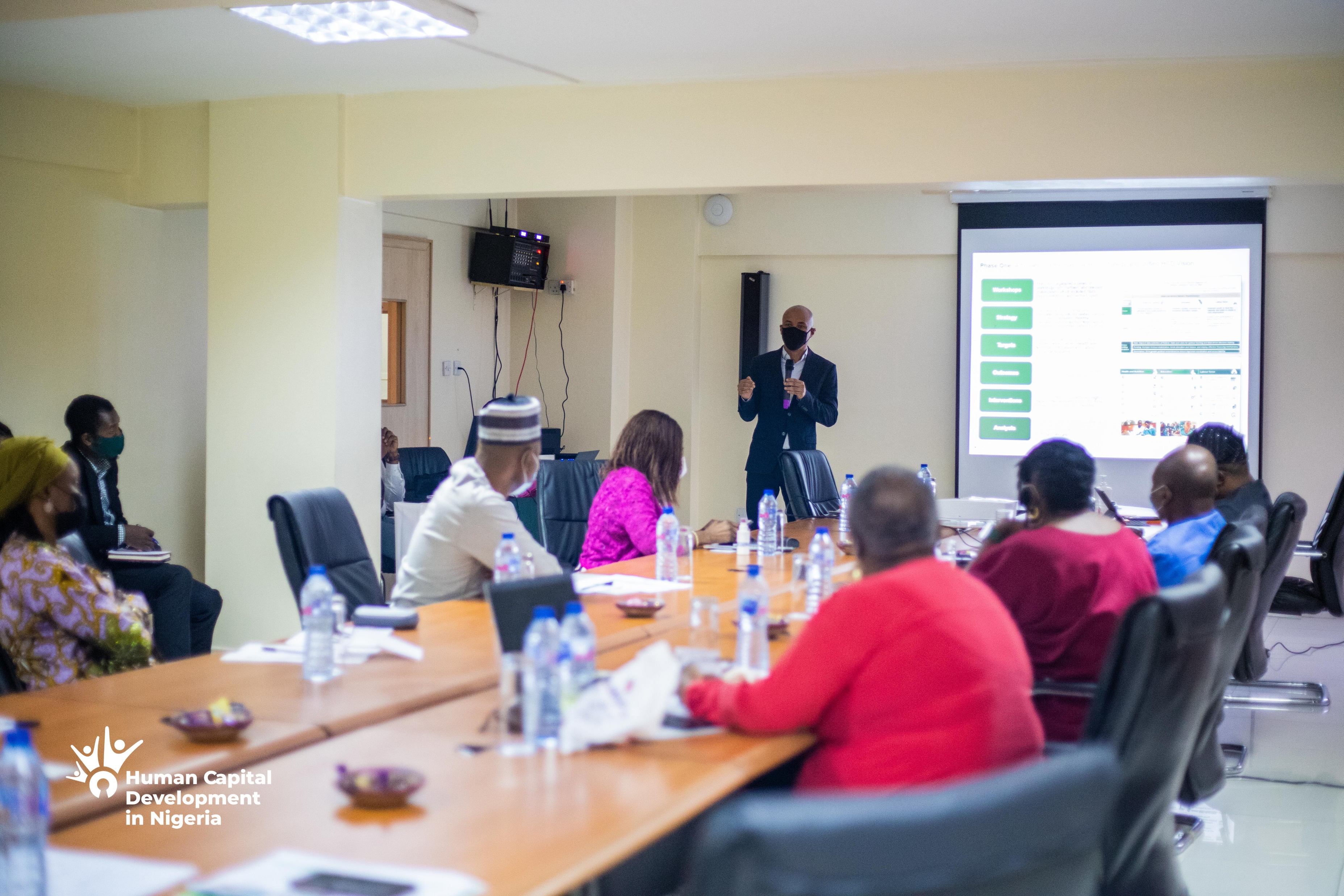 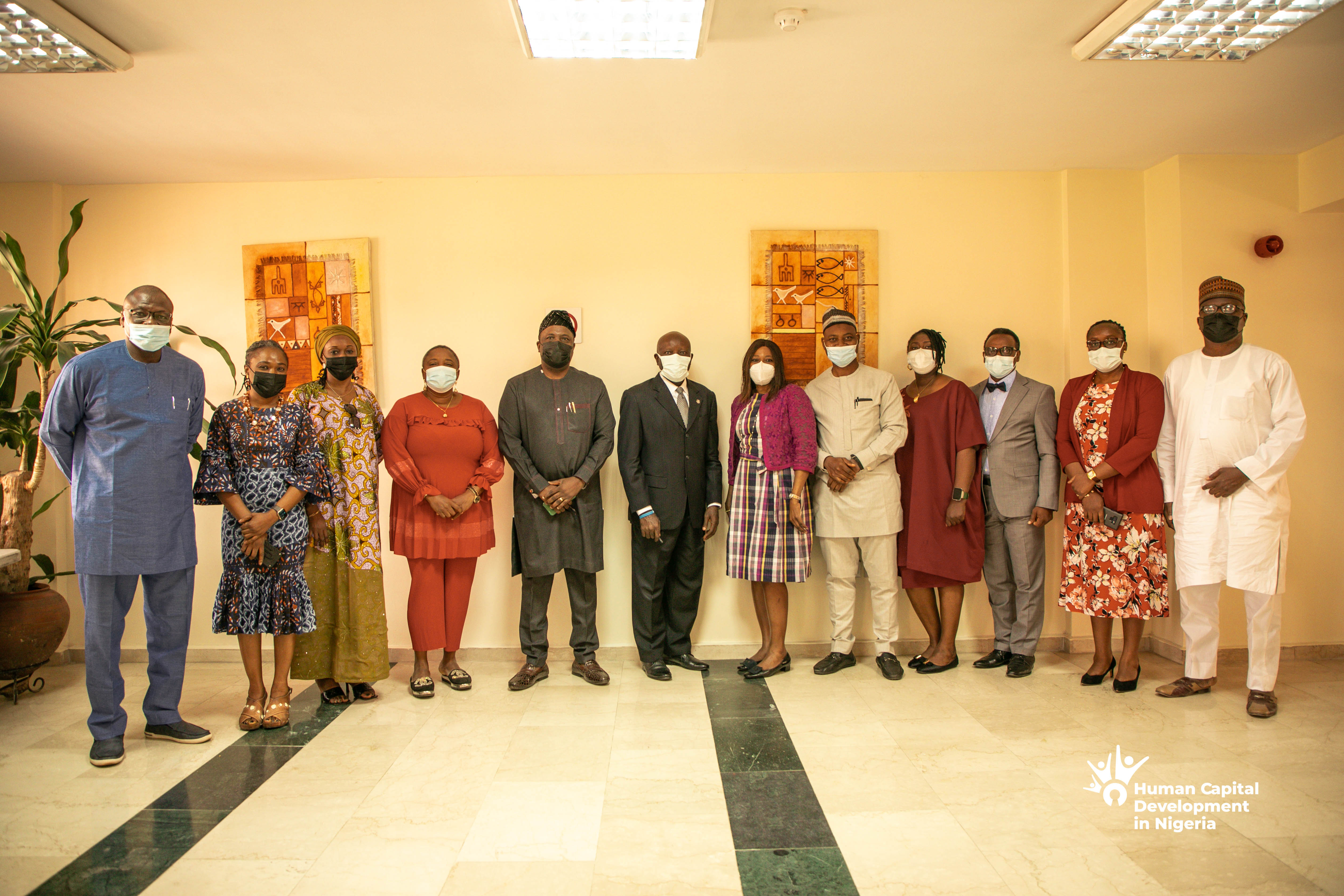 Nigeria’s Partnership with ECOWAS
There have been two partnership opportunities
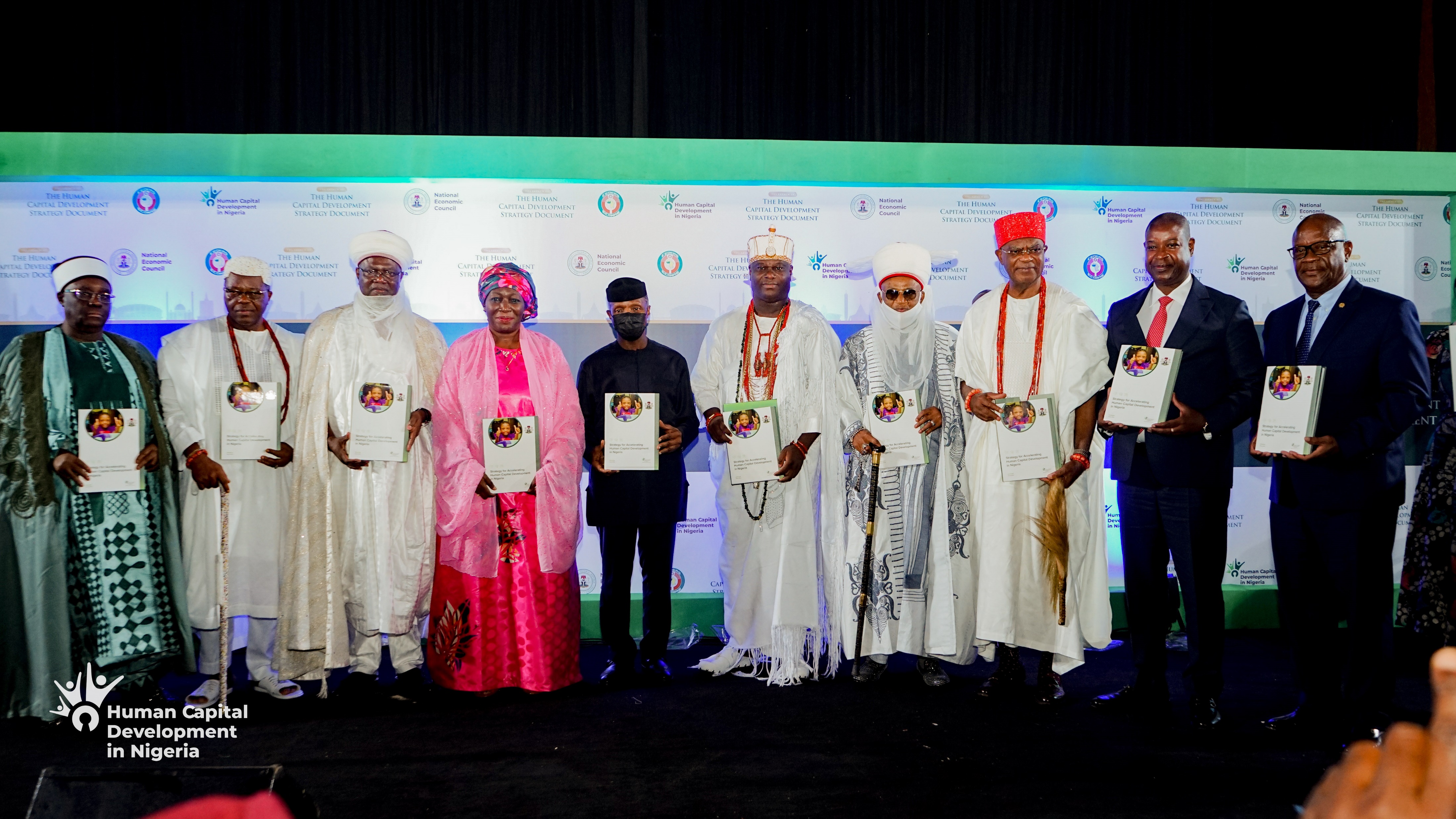 The joint launch of Nigeria’s “Strategy for Accelerating Human Capital Development” and ECOWAS’s “Integrated Regional Human Capital Development” held in June 2022. 

Grant agreement to provide support to twelve (12) selected Nigerian States and the Federal Capital Territory on their implementation of the Human Capital Development (HCD) Agenda
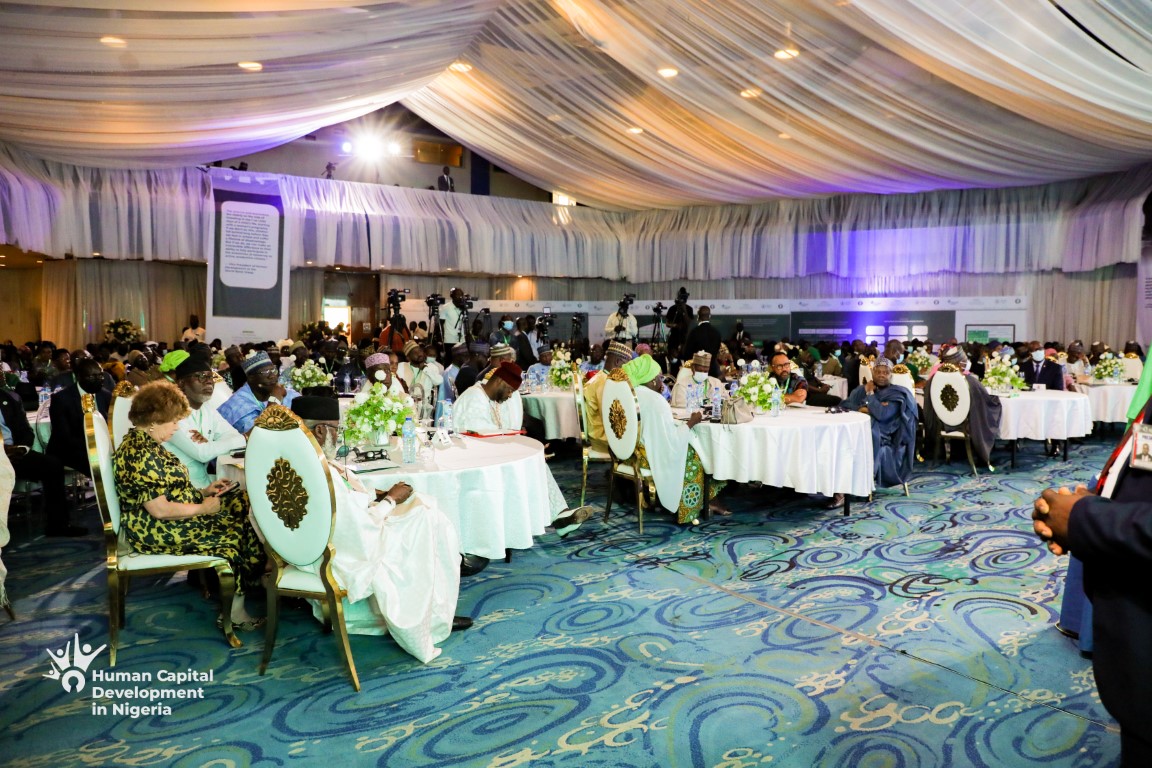 The Selected Nigerian States are Kaduna, Kebbi, Gombe, Bauchi, Nasarawa, Kwara, Ogun, Ekiti, Edo, Akwa-Ibom, Enugu, Abia and the FCT
State Selection Criteria
The following criteria was used to select the States
Commitment of the State Governor to the Human Capital Development Program
Kebbi
Nomination of State Focal Person on HCD
Establishment of a State HCD program delivery mechanism
Kaduna
Bauchi
Gombe
Determination of baselines across HCD Outcome areas
FCT
Kwara
Nassarawa
Definition of HCD priorities and targets
Ekiti
Human Capital indices
Ogun
Enugu
Two States were selected per Region
Edo
Abia
AkwaIbom
The Core Working Group Secretariat executed a Memorandum of Understanding (MOU) with each of the selected States in line with the grant agreement.
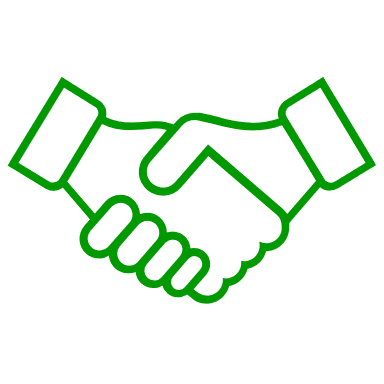 HCD Regional Conferences
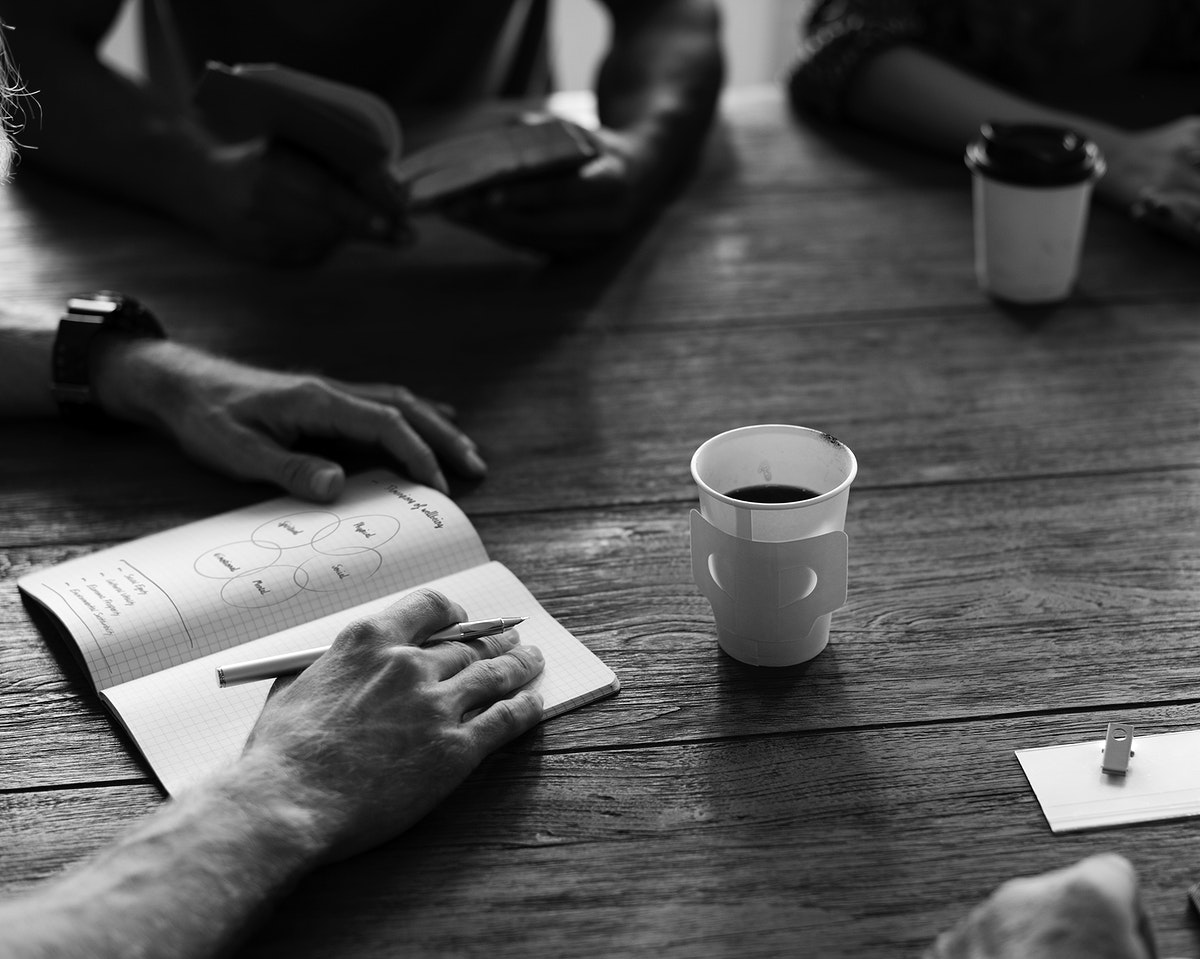 At the March 2021 HCD Steering Committee Meeting, it was agreed that several measures were required to further accelerate HCD program outcomes, facilitate Stakeholder connectivity and engender results.
The hashtag #push4HCDresults was developed to rally the support of all Stakeholders across the Country.
His Excellencies, the Regional Champions also agreed to the organization of Regional HCD Conferences to sensitize and bring every Stakeholder on board as this would demonstrate the highest level of political commitment to the Program.
Regional Conference Concept
Expected Takeaways
States within each Geo-political Region are meant to discuss the HCD Challenges they face, and jointly proffer solutions:
HCD issues clearly articulated, and solutions proffered
Sensitization and onboarding of key regional Stakeholders 
Mobilization of key stakeholders within the Zone
Collaboration between States on joint HCD Interventions and Programs
Peer review of States’ HCD plans and Implementation
Regional monitoring & evaluation of HCD program impact and results
The improvement of regional Human Capital Indices (HCI)
HCD campaign (Road Shows)
Partnerships established with key stakeholders
Regional HCD ambassadors to drive HCD activities identified
Technical support team instituted and charged to:
identify and bridge resource and capacity gaps 
facilitate peer review and experience sharing amongst States
Regional monitoring and evaluation framework instituted
HCD Regional Conferences held so far
The Core Working Group on Human Capital Development in conjunction with the regional champion states and other States' teams have organized three regional conferences in the South.
The conferences were structured into two days:
Day-One being a technical session where HCD challenges of the region are articulated and policy recommendations developed, and
Day-Two with the Governors in attendance, to consider possible solutions to the challenges in the region.
North East
North West
South
TBD
TBD
North Central
South East
South South
4th – 5th     May
2023
26th – 27th   January
2023
17th – 18th  January
2023
North
South West
23rd – 24th November
2022
HCD Milestones
Since inception to date, the HCD program has covered several milestones and achieved key successes
Phase Two Milestones
April  - June 2021
HCD Database Systems Architecture Design
March 2018
HCD Program launch by the National Economic Council and creation of the HCD CWG
March 2021
CWG presentation to the World Bank Focal Points Meeting
September 2019
Inaugural State Focal Persons Workshop
CWG presentation to the UNGA Side Event on ‘Improving HCD in Nigeria
July - August 2021
Engagement and deployment of Database and Editorial Consultants
December 2020 
-  June 2021
Regional HCD Peer Review Meetings
State Deep Dive Meetings
April to 
November 2018 
National HCD Workshops and Strategy Sessions with  Partners and Key Stakeholders
September to November 2019
Creation of State Level Implementation Guidebook and Templates
September 2021
HCD Communication and Strategy and Validation Events
September 2020
Stakeholder HCD Engagement Meetings with CSOs and the Private Sector
March 2022
Deployment of HCD Regional Consultants
December 2018
Launch of National HCD Strategy and unified HCD Vision at the National Dialogue on HCD
November 2019
HCD Sensitisation Visits to select States in Nigeria’s Geopolitical Regions
August 2020
Regional HCD Engagement Meetings with key Public Officers & 
Civil Servants at State level
June 2022
Launch of Nigeria’s HCD Strategy Document
January 2020
CWG Webinar presentation to 69 Country HCD Focal Points anchored by the World Bank
September 2022

CWG HCD Media Event
April 2020
Discussion on the Integrated Learnings from Nigeria into ECOWAS Regional HCD Strategy
Phase One Milestones
November 2022 to date
HCD Regional Conferences
State engagements highlighted key success stories with lessons learnt for the effective implementation of state-level HCD initiatives
Lessons Learnt
Example
Policy Councils chaired by the State’s Executive Management Council have greatly improved the coordination and execution of state initiatives
Robust governance structure for program design, implementation and program assessment
1
States unanimously agreed that Traditional Rulers were crucial to the overall success of HCD programmes, including program design to incorporate critical cultural nuances
A State’s partnership with the CBN on the AGSMEIS and ABP schemes is designed to empower 52,000 Agri-prenuers and empower 150,000 people via multiplier effect
Data Laboratory created by the State has helped in the generation of accurate baseline data which has reduced the cost of HCD interventions by 50%
States agreed that HCD interventions and initiatives that are currently successful need to be institutionalised for long term adoption by subsequent administrations
The State has a structured donor engagement process which ensures that funding is disbursed and utilised appropriately
Institution of data collection and management  systems
Strategic engagement and partnerships with stakeholders nation wide
Program ownership across key stakeholders even at the grassroots level
Transparent resource mobilization and coordination of donor agency funding
2
3
4
5
6
HCD program institutionalisation
Third Phase –
CIMI Project
CIMI Project
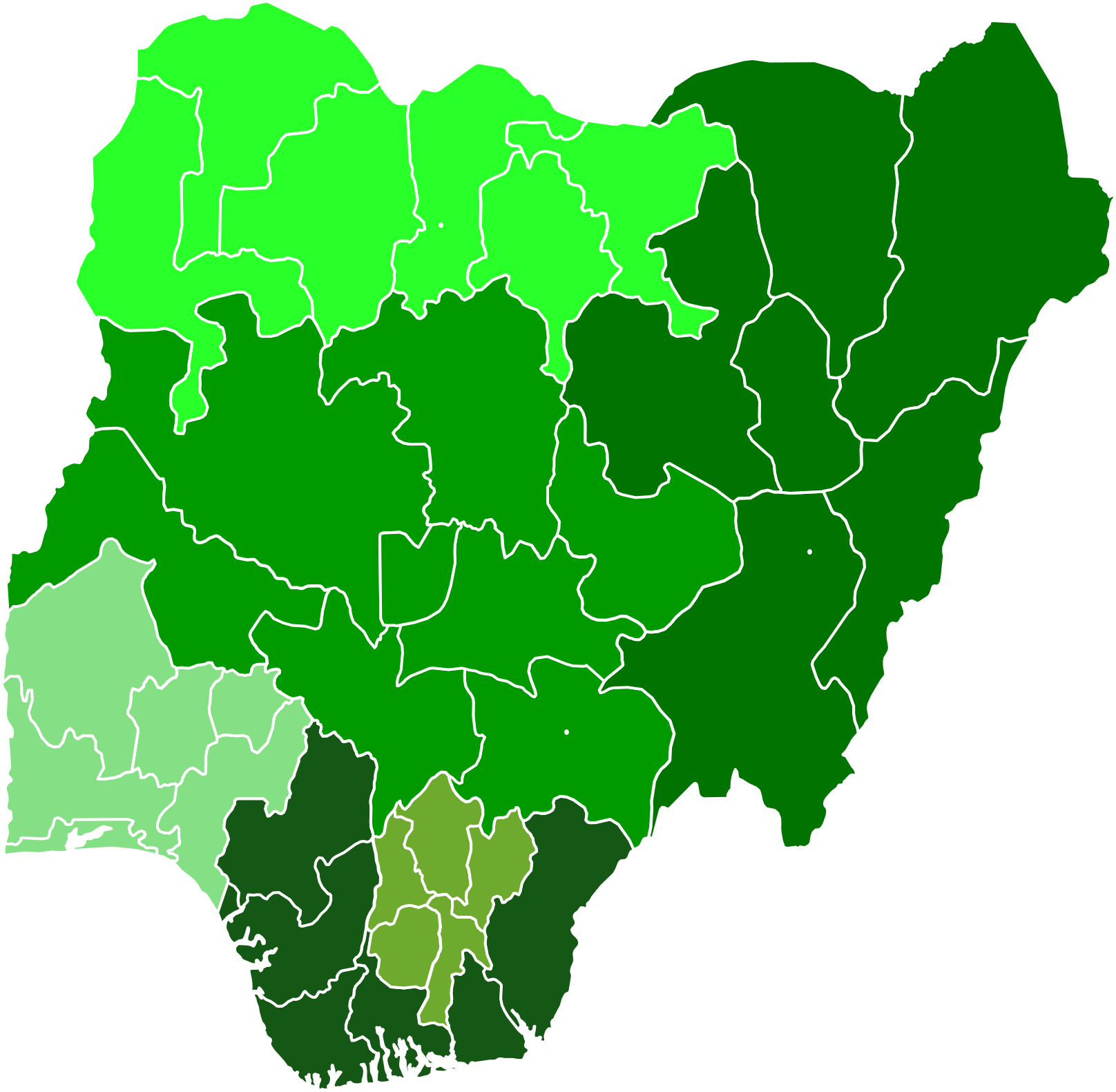 The CIMI Project is a community-based demonstration of the HCD programme in its simplest form, that can be replicated across various communities in each Local Government Area. ‘CIMI’, which connotes development, was coined from the three main Nigerian languages (Hausa, Igbo, and Yoruba) in Nigeria.
CIgaba
Mmepe
Idagbasoke
Yoruba
Igbo
Hausa
each of these words meaning DEVELOPMENT
The CIMI Project is expected to sustain the continuity of the HCD programme within communities. The project does not require huge expenditure but will use pre-existing structures within the communities to drive results across the Six (6) HCD critical outcome areas.
The success of the CIMI project will be dependent on the support of HCD partners as results can be better achieved when they get involved with HCD activities.
[Speaker Notes: The divergences of each local govt area should be captured to enhance the development agenda and sharpen the key areas that will be appropriate to each local govt.]
Objectives
To replicate easy to implement initiatives with impact across the three thematic areas of HCD
1
2
3
4
5
6
Ensure HCD programme implementation cascades down to the communities
Encourage community ownership of the HCD programme
Foster partnership between the communities and key stakeholders towards ensuring improvement in HCD outcomes
To promote sustainability and continuation of the HCD program
Increase investment in HCD
[Speaker Notes: Here local heads, apart from the local govt heads, must be identified and encouraged to key into the HCD project to quicken community ownership objective.]
CIMI Project: Community-Driven Project (Health & Nutrition)
Unit of measure
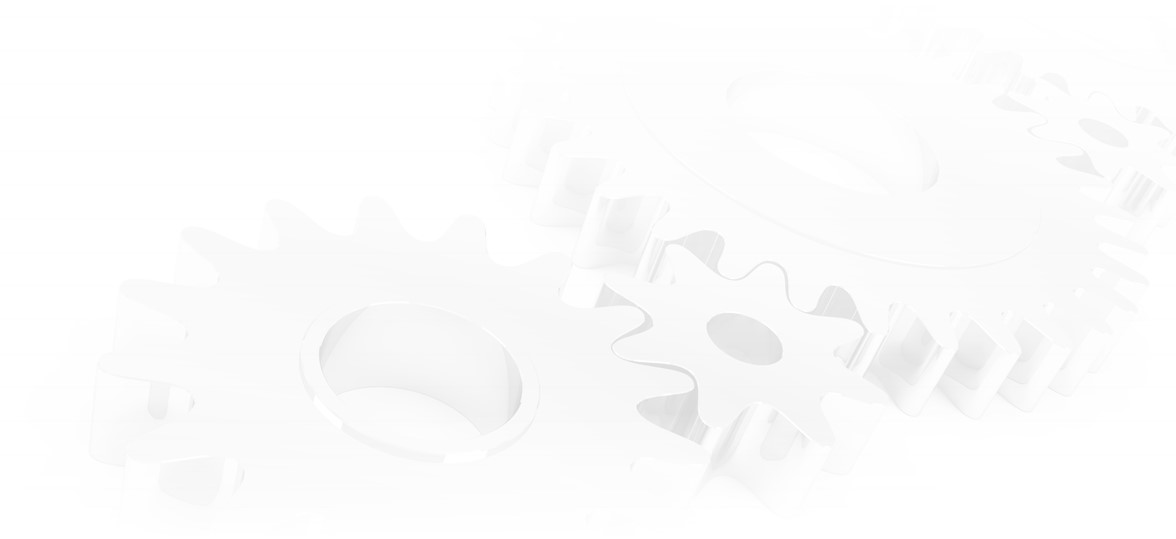 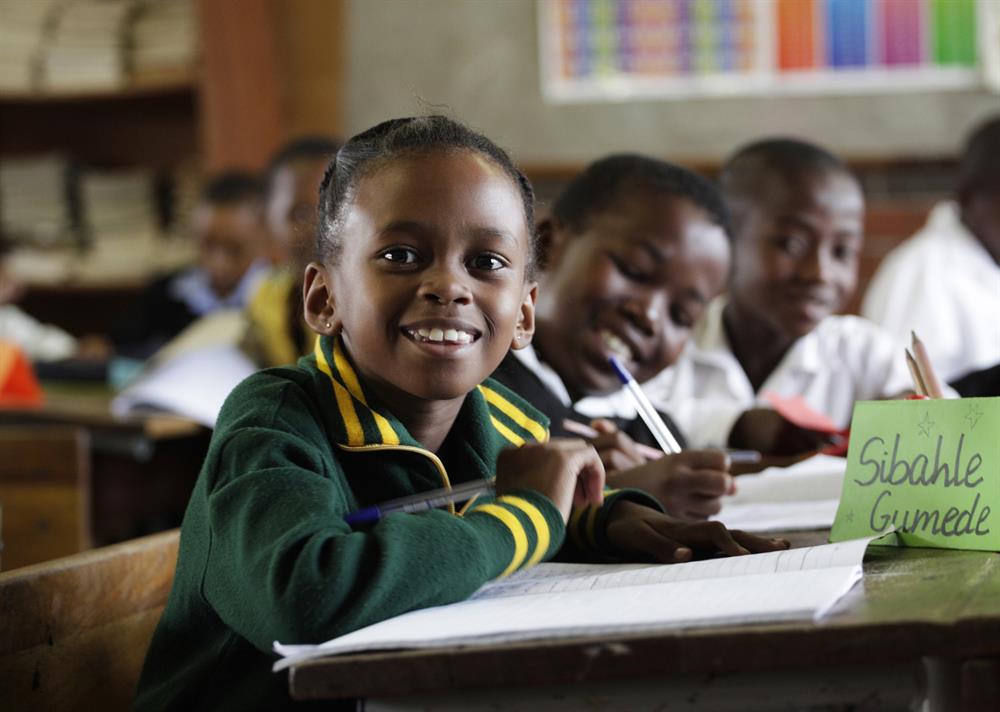 Support by the State Government/Donor Partners
Ensure functionality of Primary Health Care (PHC) centers in their domain
Ensure availability of Community Healthcare Workers (CHEWs)
Local Government Authorities
Ensure monitoring and evaluation of the PHCs in the communities (Data gathering)
Target capacity building and training of CHEWs.

Target a specific community need as reward for their inputs and participation (Water supply, provision of malaria-treated nets, road networks etc)
Improve coverage on the distribution of malaria-treated nets
U-5 Mortality
U-5 Stunting
Adult Survival
Improve coverage on immunization
Create awareness on the importance of family planning
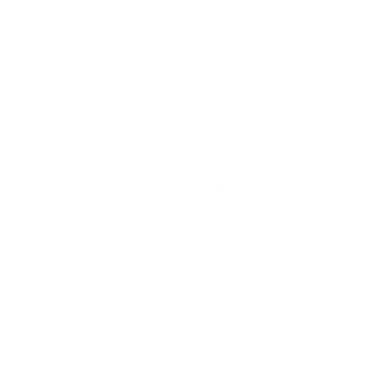 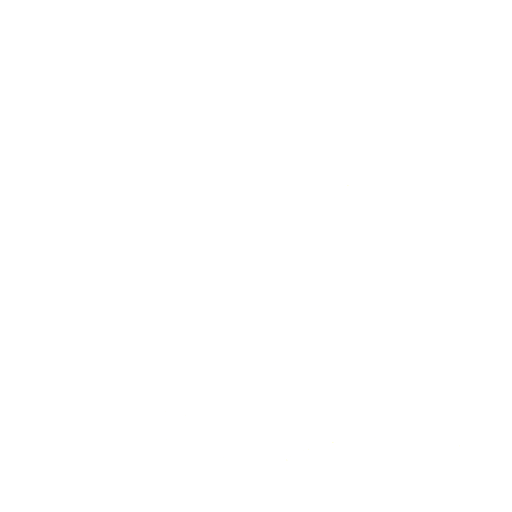 Educate women on good nutrition and sanitary practices
Provide comfortable residence for doctors, medical personnel and CHEWs posted to their communities
Communities
Ensure CHEWs observe service charter
Joint monitoring of PHCs with Local Government
CIMI Project: Community-Driven Project (Education)
Unit of measure
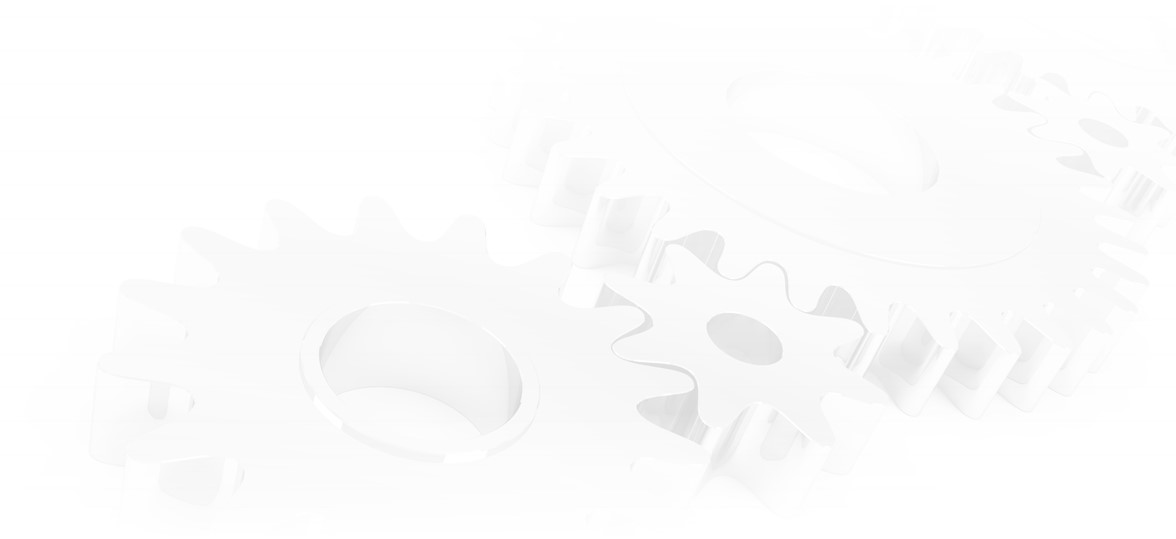 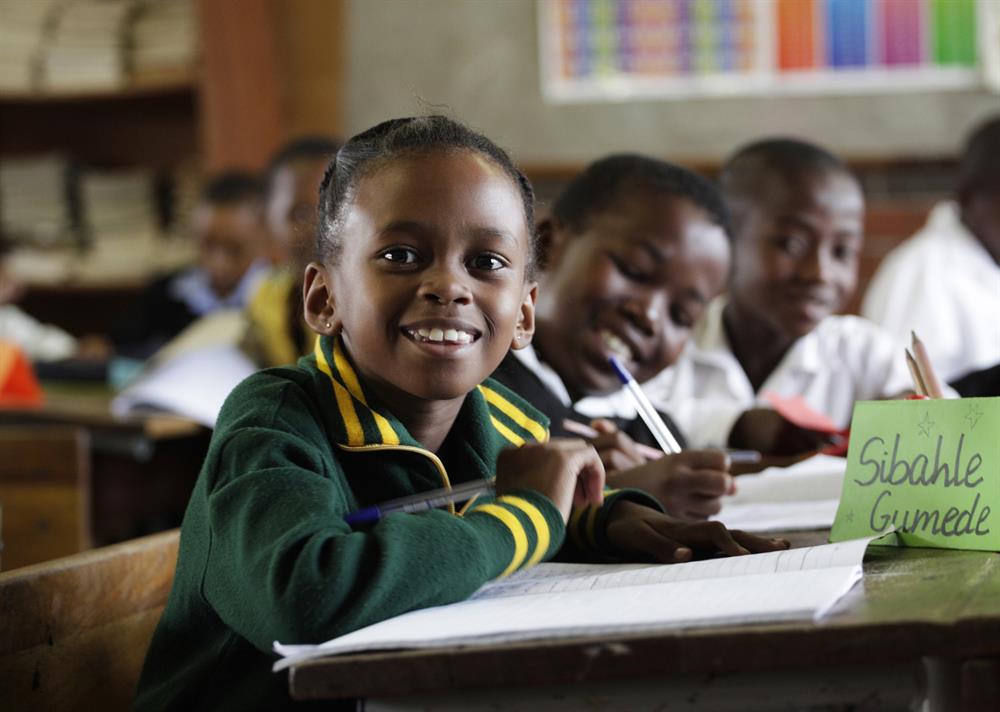 Support by the State Government/Donor Partners
Increase enrollment drives for out of school children
Incentives to intensify community and Local Government collaboration 

Engender competition amongst communities on the basis of their active participation in community programs

Target capacity building and teachers' professional development.

Target a specific community need as reward for their inputs and participation (Provision of community-based Library services, road networks, e-libraries etc) 

Adoption of existing/new schools
Local Government Authorities
Ensure functionality of schools in their domain
Facilitate assessment of teachers' competencies
Improve National School Enrolment rates  

Quality of Learning
Ensure monitoring and evaluation of the schools in the communities
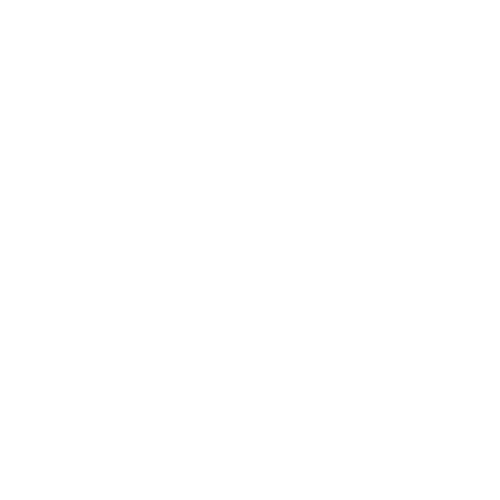 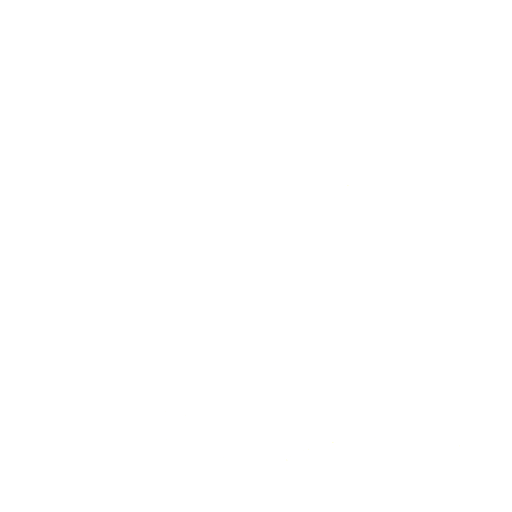 Ensure that the children are enrolled in schools
Communities
Create awareness on the importance of education
Ensure no child is on the streets during school hours
CIMI Project: Community-Driven Project (Labour Force)
Unit of measure
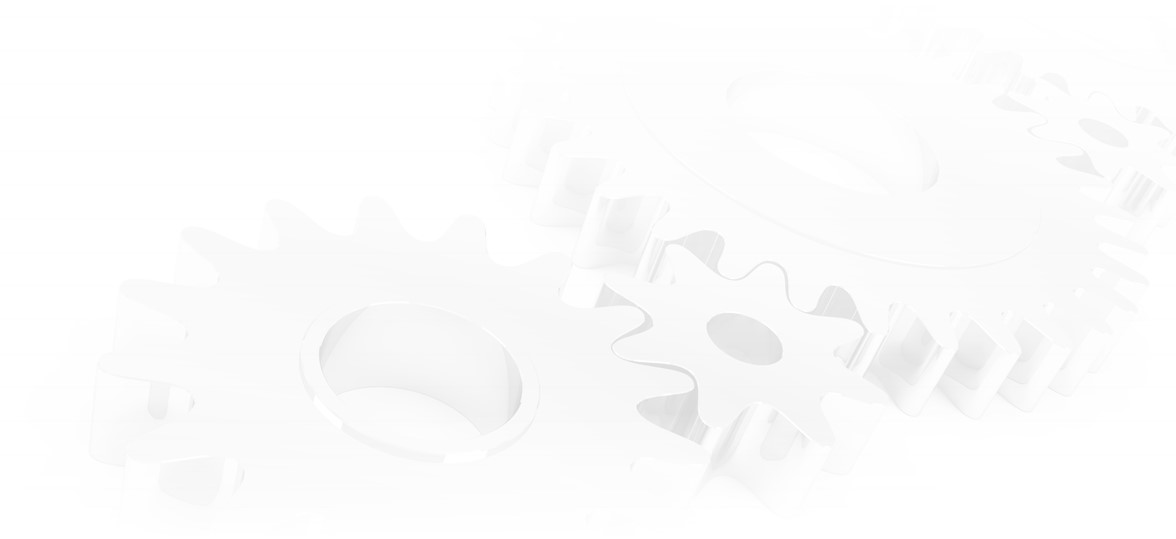 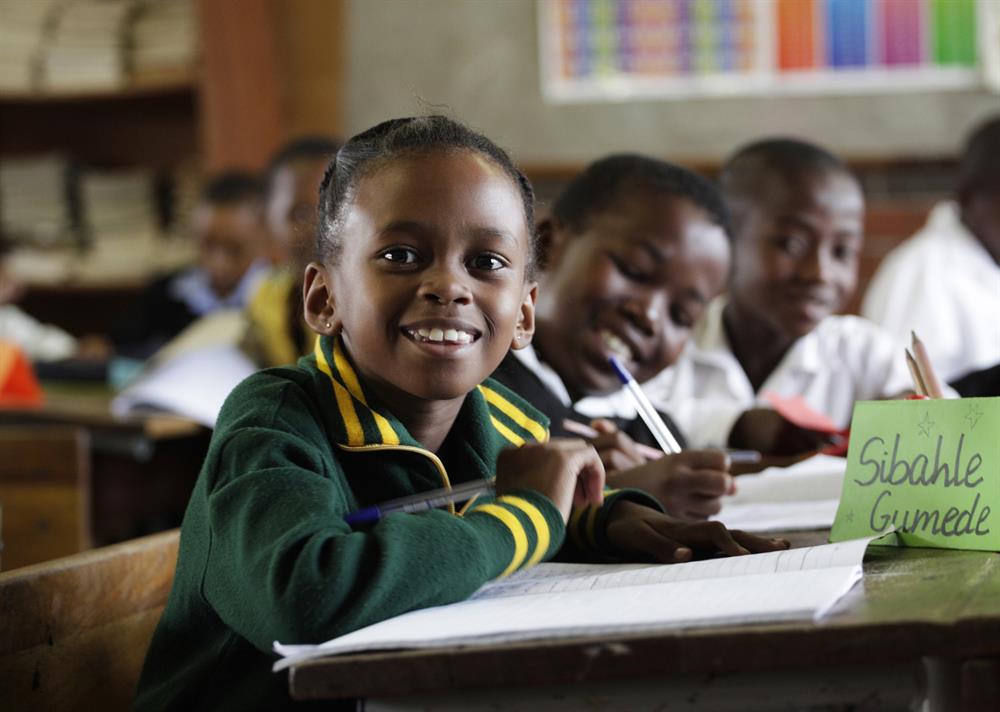 Support by the State Government/Donor Partners
Ensure residents of the communities are prioritized for employment
Facilitate skill acquisition and business development programs
Local Government Authorities
Maintain job portals and connect residents to jobs
Incentives to intensify community and Local Government collaboration 

Promote TVET and skills-oriented programs in the communities.

Target a specific community need as reward for their inputs and participation (creation of micro programs/awarding grants to communities that have demonstrated commitment)
Joint implementation of empowerment programs
Improve employment rate 
(Women & Youth)
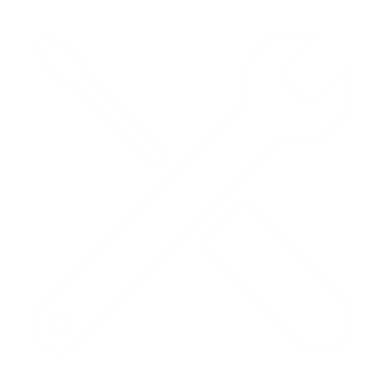 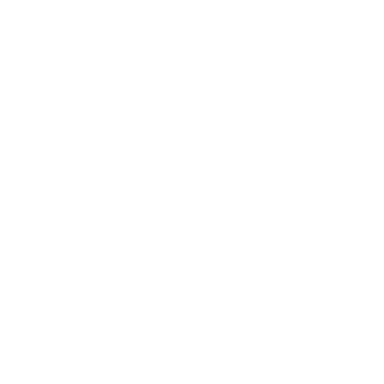 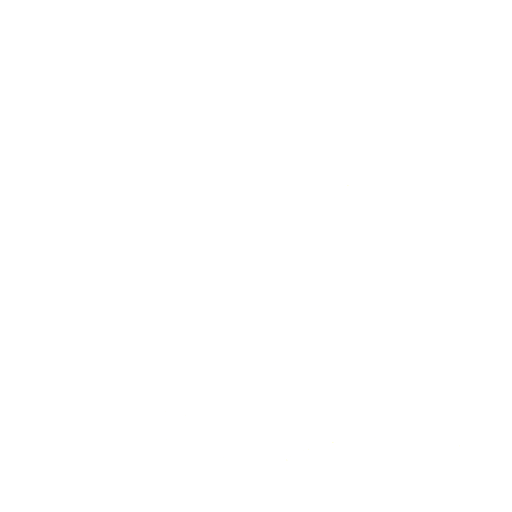 Organize residents into Teams/Cooperatives
Communities
Ensure women and youths register with the Local Government Job portals
Joint implementation of empowerment programs
[Speaker Notes: One shouldn’t lose sight of the preoccupation of the community and integrate same into the labour thematic. The skills required for improved productivity. Agriculture and it’s value chains together with required skills should be looked at, to address the poverty reduction objective.]
Next Steps
The CWG invites the attention and consideration of Council on the following activities designed to ensure sustenance and effective implementation of the National HCD agenda
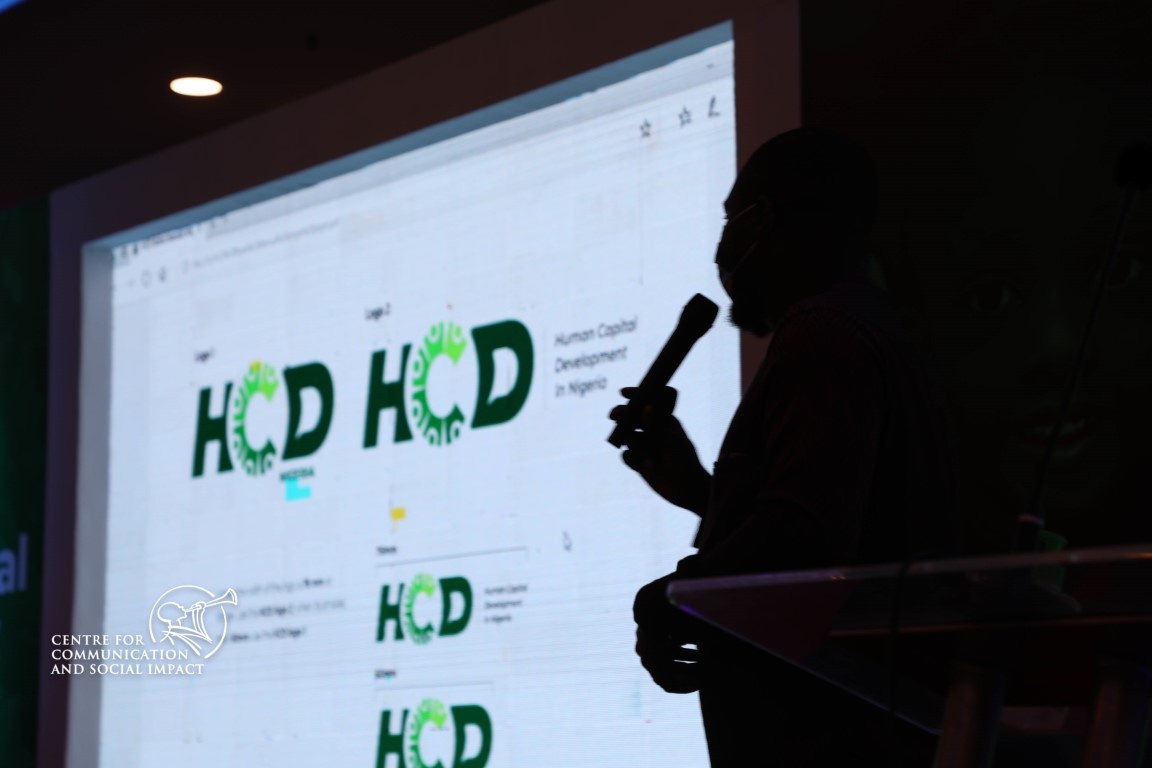 Knowledge Sharing
Peer Learning Sessions
Study Tours
Monitoring and Evaluation for Results
Roll-out of CIMI Project
Regional Conferences
Resource Mobilisation
NEC Special Events on HCD Outcomes
Girl Child
Maternal Health
Youth Innovation
National School Competition
Africa Heads of State Summit
Thank You
Appendix
Proposed Initiatives – 
CIMI Project
Proposed initiatives and possible outcomes			(1/3)
Proposed initiatives and possible outcomes			(2/3)
[Speaker Notes: Establishment of skills acquisition/vocational  centres is also important here.]
Proposed initiatives and possible outcomes			(3/3)
Policy Recommendations from Regional Conferences
South 
West
Health and Nutrition
Education
Labour Force Participation
South 
South
Health and Nutrition
Health and Nutrition
Health and Nutrition
Education
Labour Force Participation
Policy Recommendations
Summary of Policy Recommendations	(1/2)
Summary of Policy Recommendations 	(2/2)
South 
East
Health and Nutrition
Health and Nutrition
Health and Nutrition
Education Thematic Area
Technical Session
Education
Education
Education
Labour Thematic Area
Technical Session
Labour Force Participation
Institutional support structures should be given to MDAs, HCD council and TWG to ensure implementation: 

Policy support 
Governance support 
Funding support 
Stakeholders support
Labour Force Participation